Учебно-научная библиотека им. В. А. Журавлева«Профессия неограниченных возможностей»заведующая Отделом научной, учебной и художественной литературыСуворова Елена Витальевна2022 г.
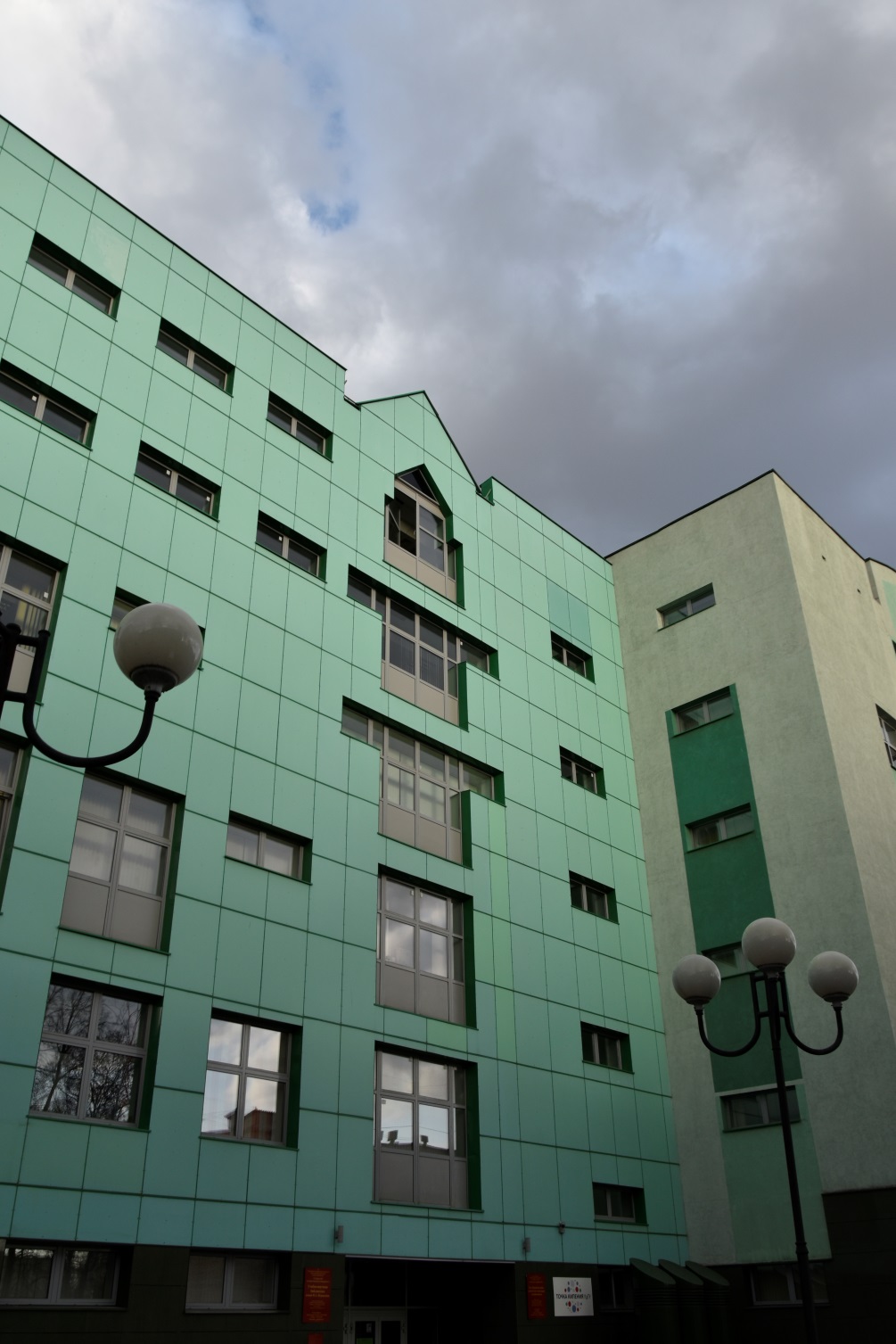 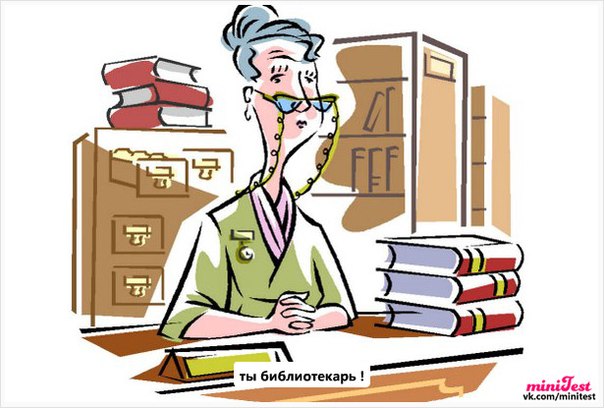 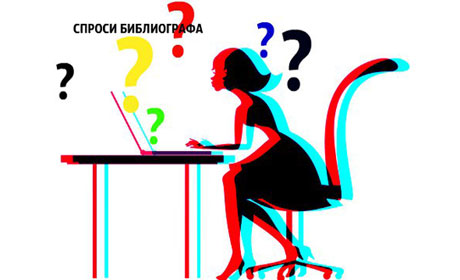 Как привлечь к профессии
Информационно-коммуникационные компетенции:
				хорошие навыки работы на автоматизированном 					рабочем месте с офисными программами для 					создания электронных документов; использование 					ресурсов сети Интернет; 
			         Коммуникативные компетенции:
				умение устанавливать с разными группами 					пользователей оптимальные взаимоотношения; 					умение координировать свою непосредственную 					деятельность с работой социальных партнеров; умение 				выстраивать профессиональные отношения в 					библиотечном коллективе и во внешней среде; 					ораторские навыки; хорошие навыки письменной речи.
	Проектировочные компетенции:
умение планировать работу; эффективно определять цели, формы и методы библиотечной деятельности и перспективы развития; умение выявлять и внедрять в практику передовой опыт; умение определять максимально эффективные и рациональные виды библиотечной деятельности и применять их на практике.
	Организаторские компетенции:
умение библиотекарей организовать и эффективно проводить массовые мероприятия; умение организовать систему культурно-массовых мероприятий, направленных на формирование информационной культуры; навыки и умение современных библиотекарей организовать работу библиотеки на совместной платформе с рядом других структур культуры; умение организовать и управлять проектными технологиями;
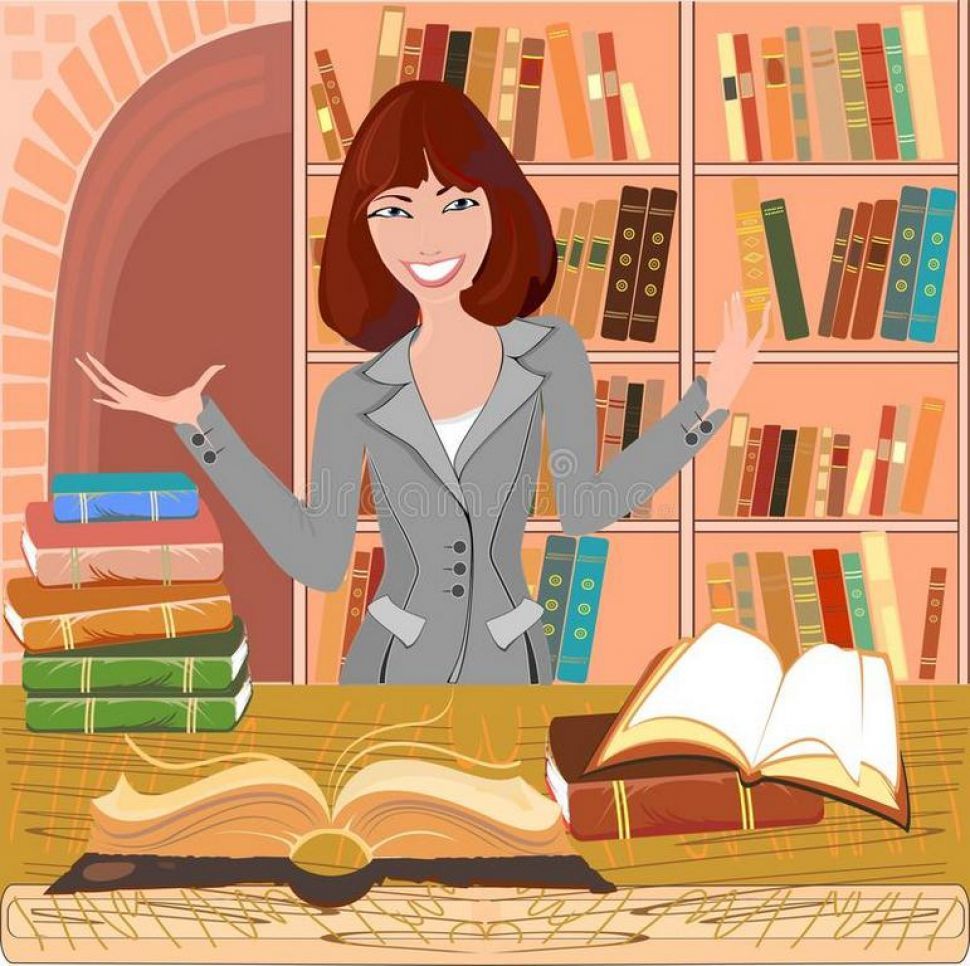 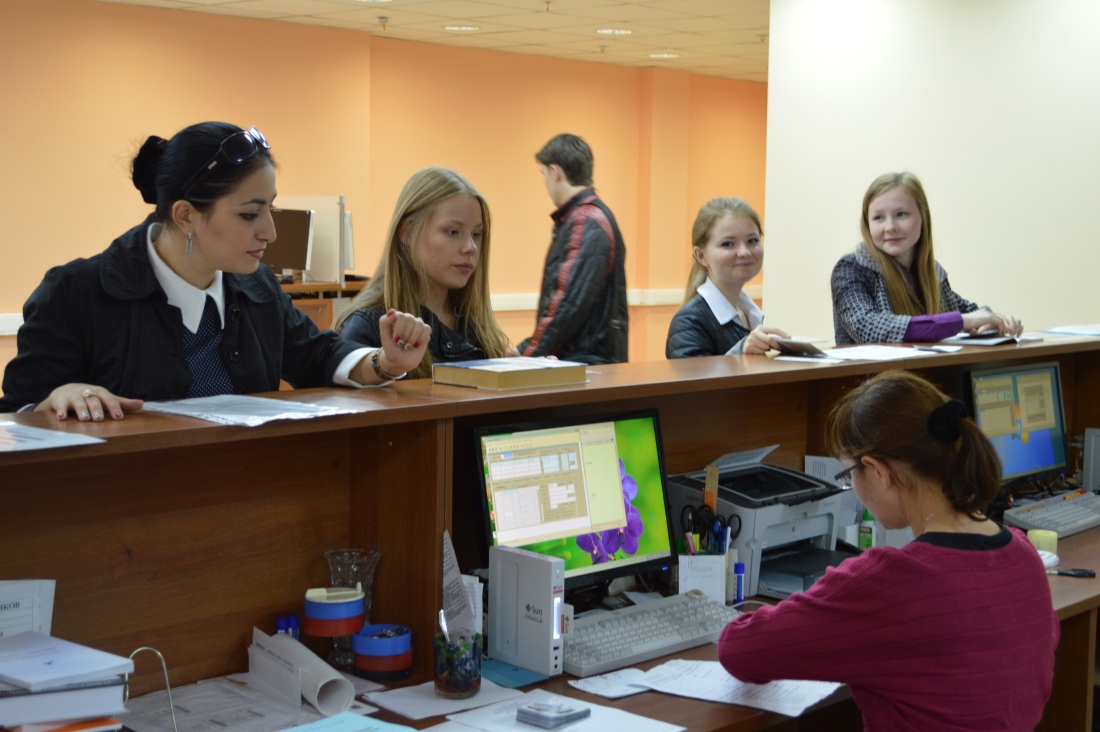 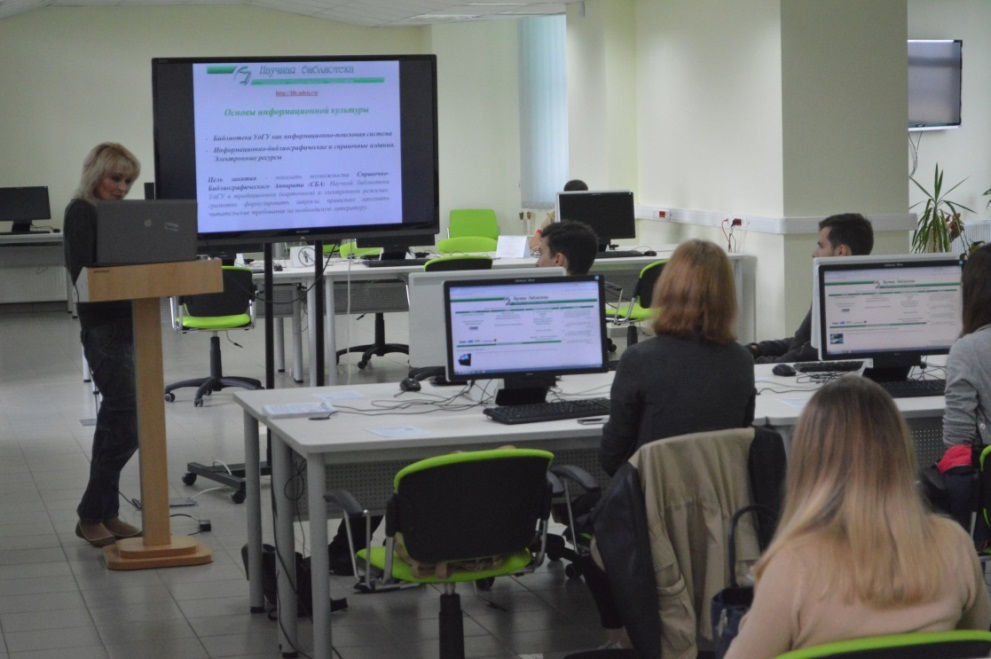 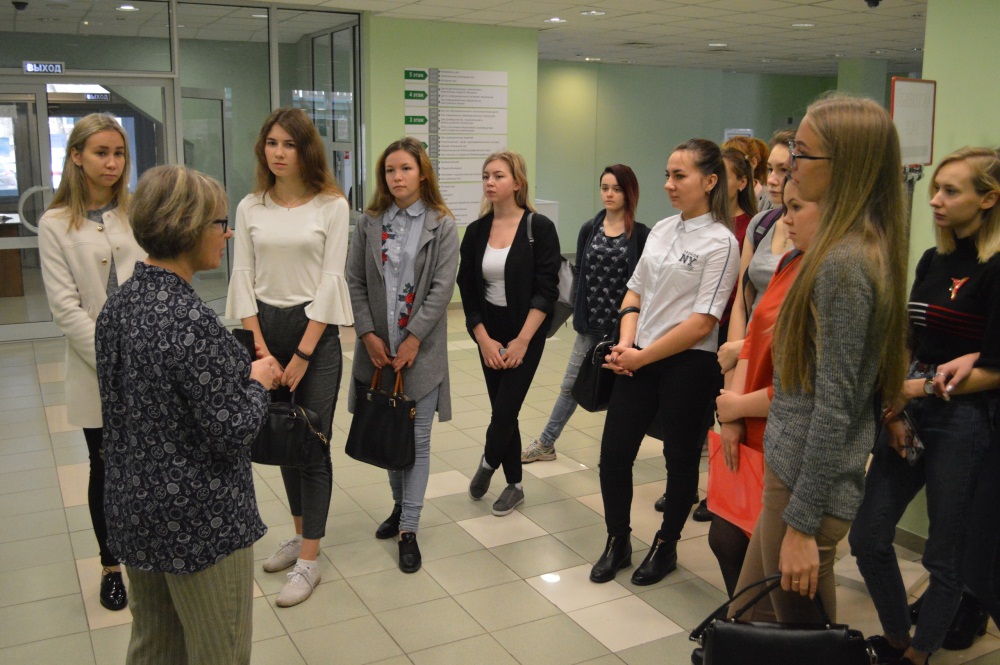 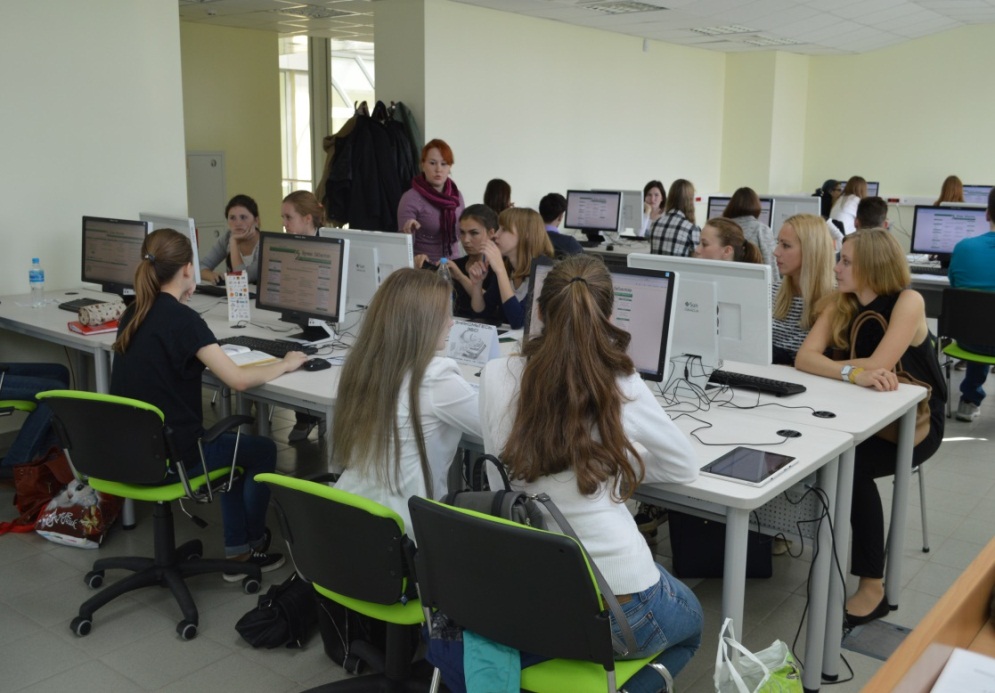 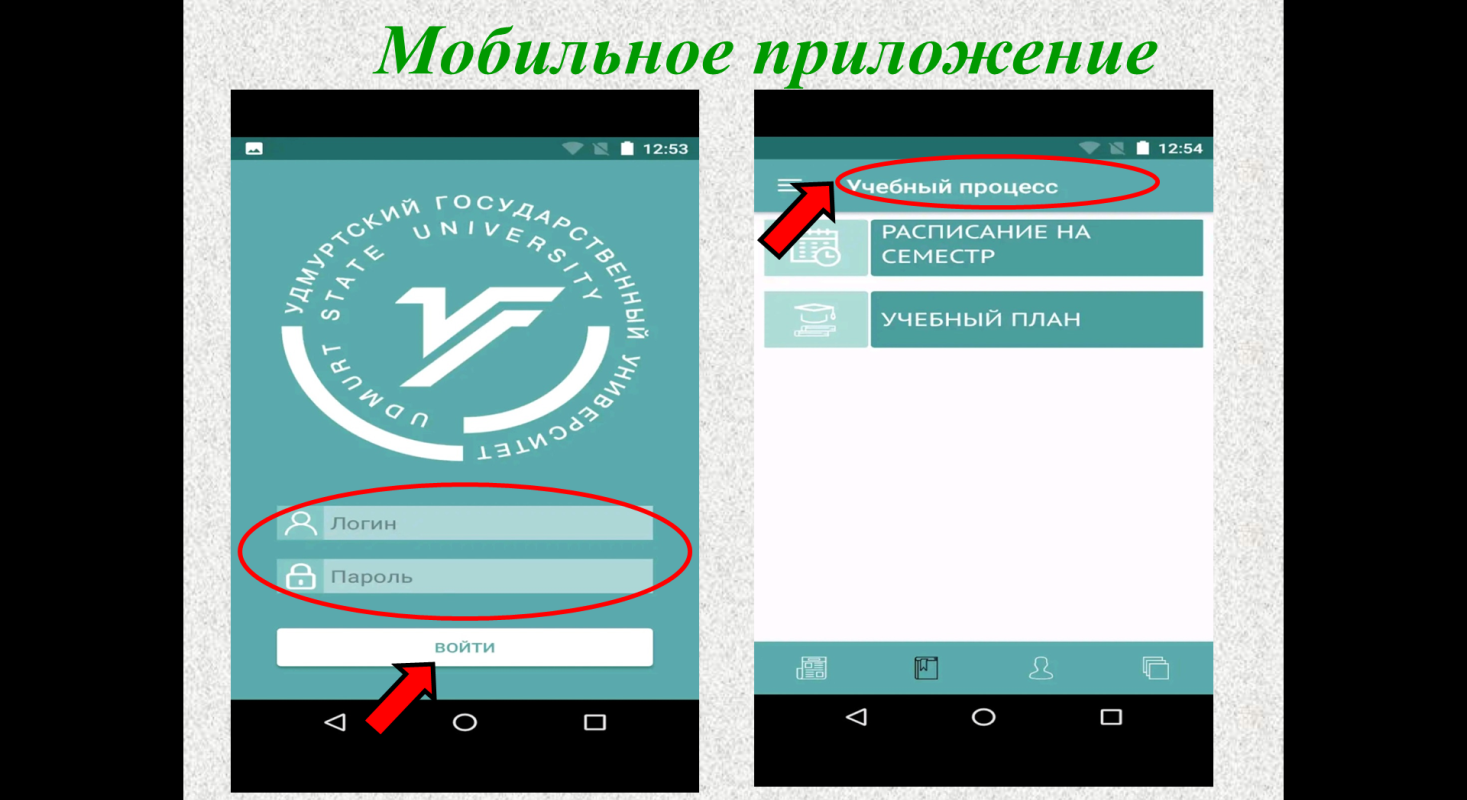 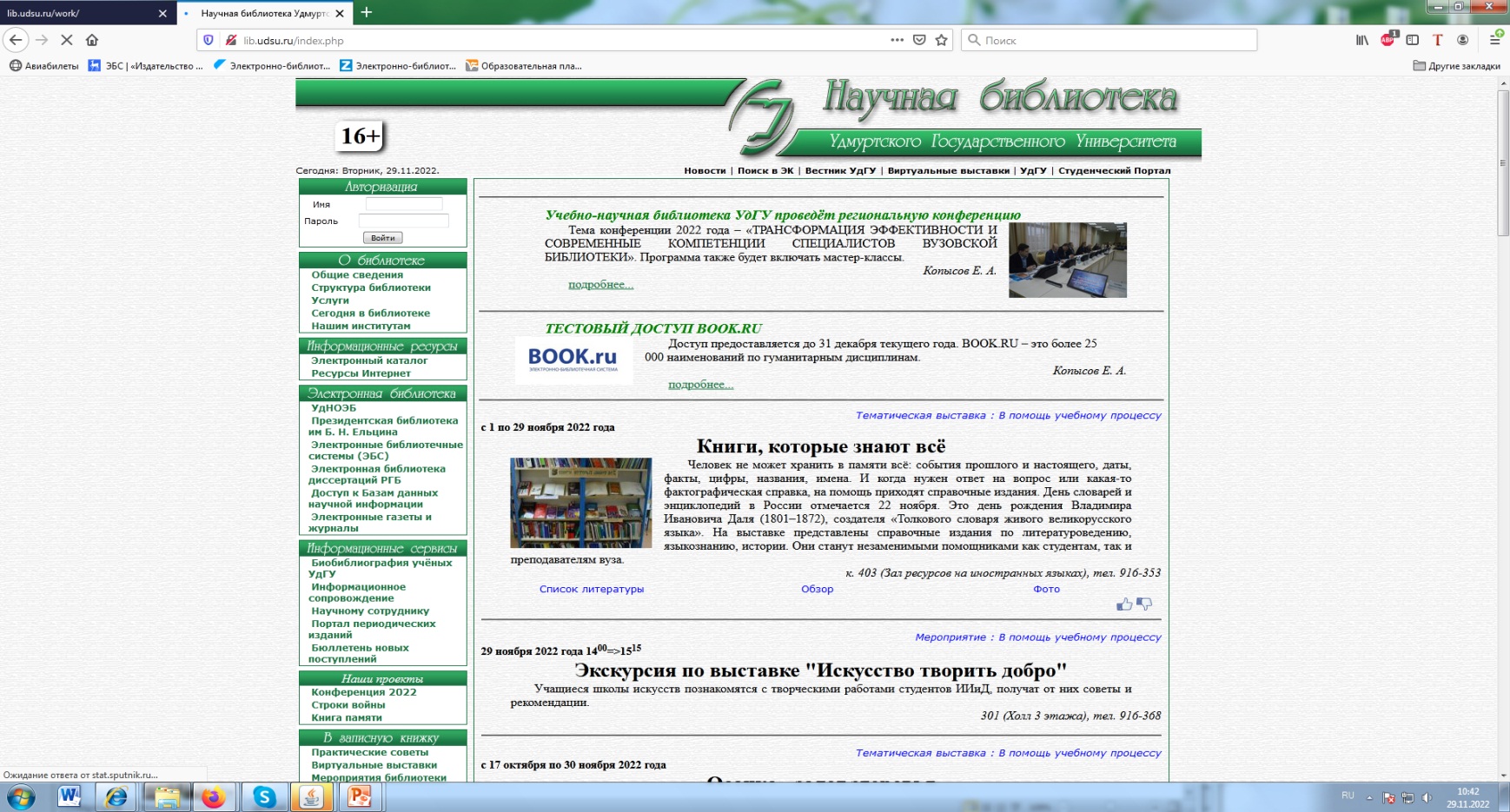 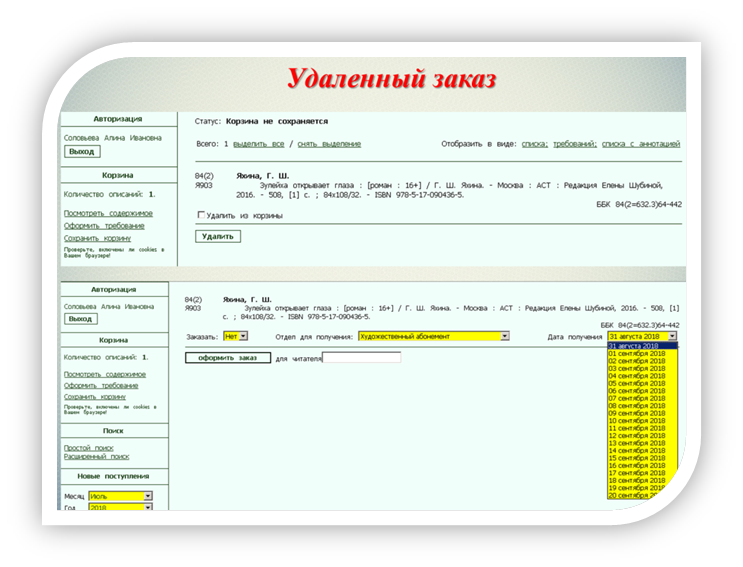 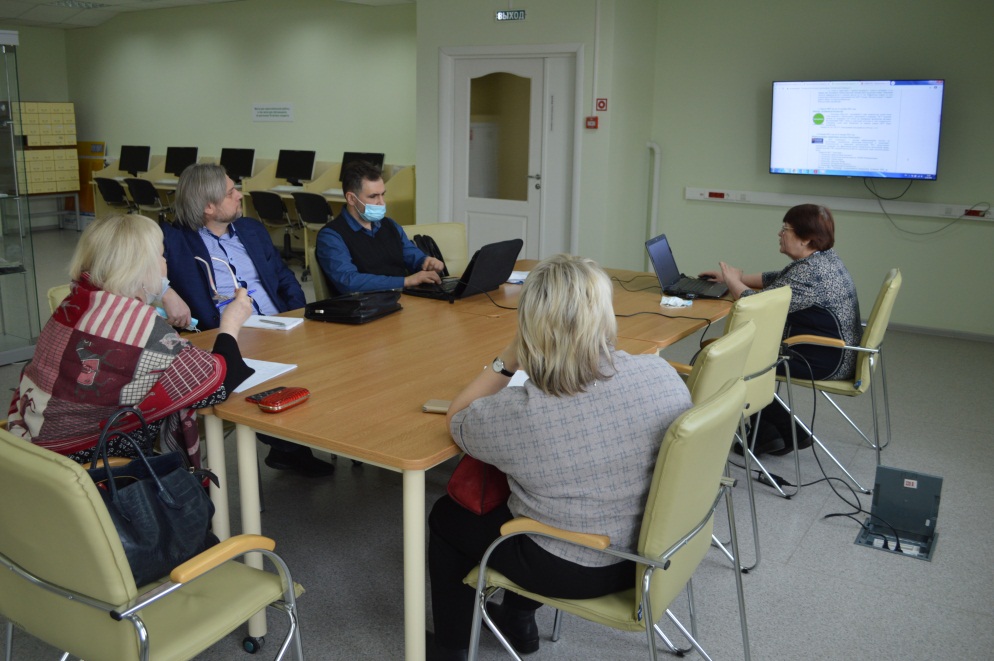 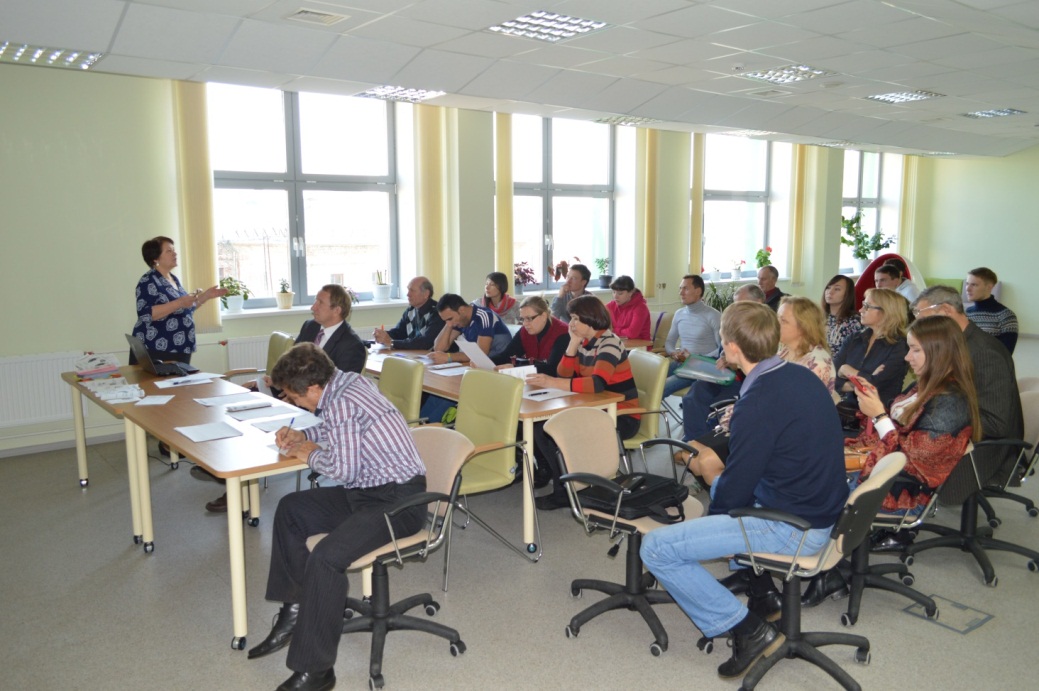 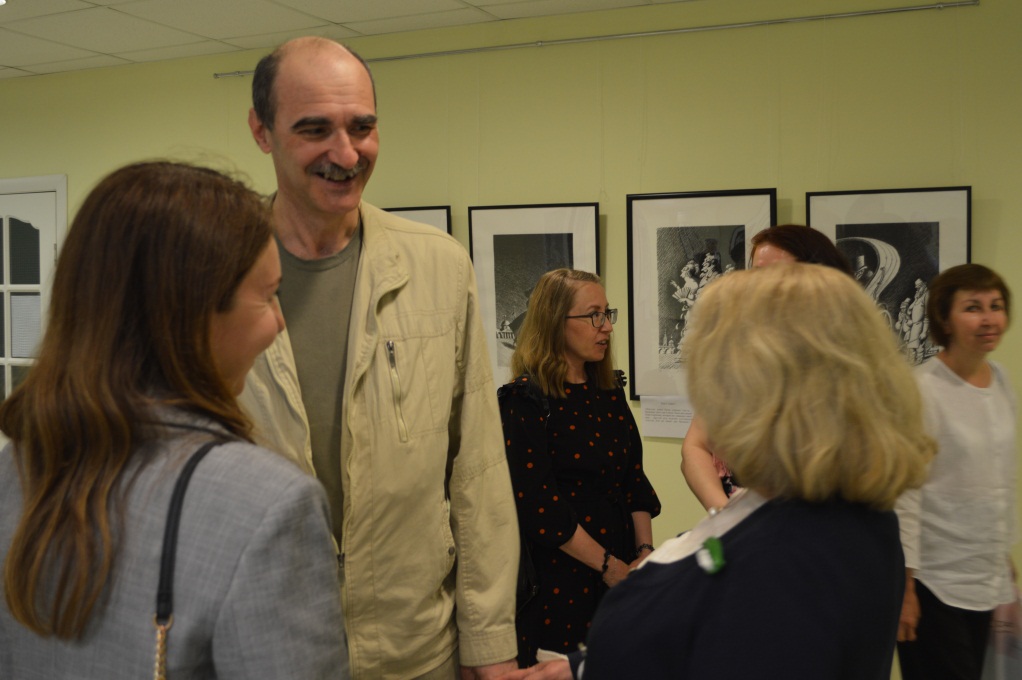 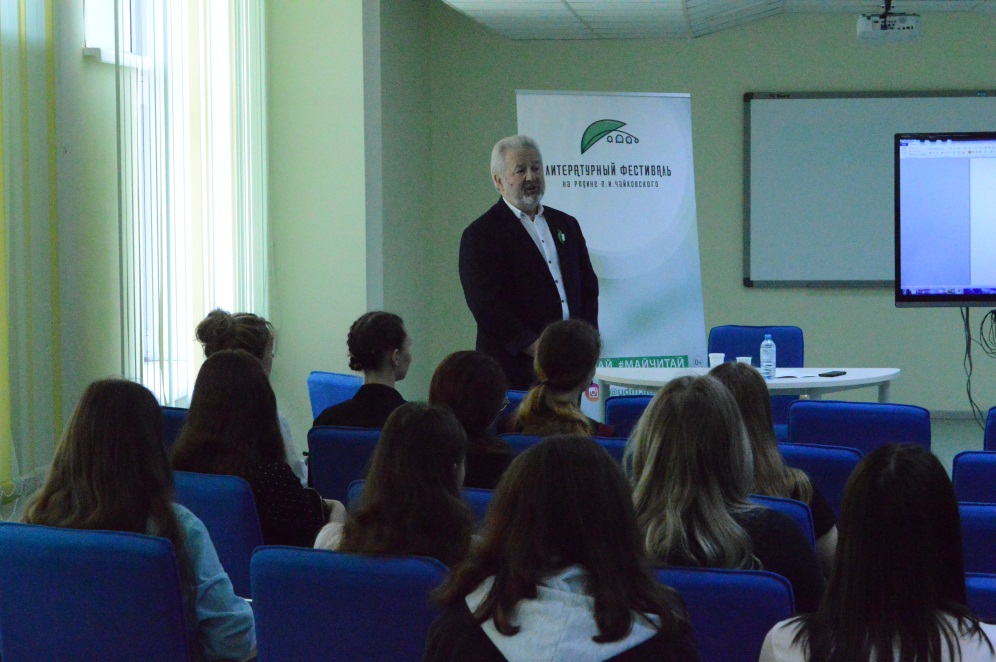 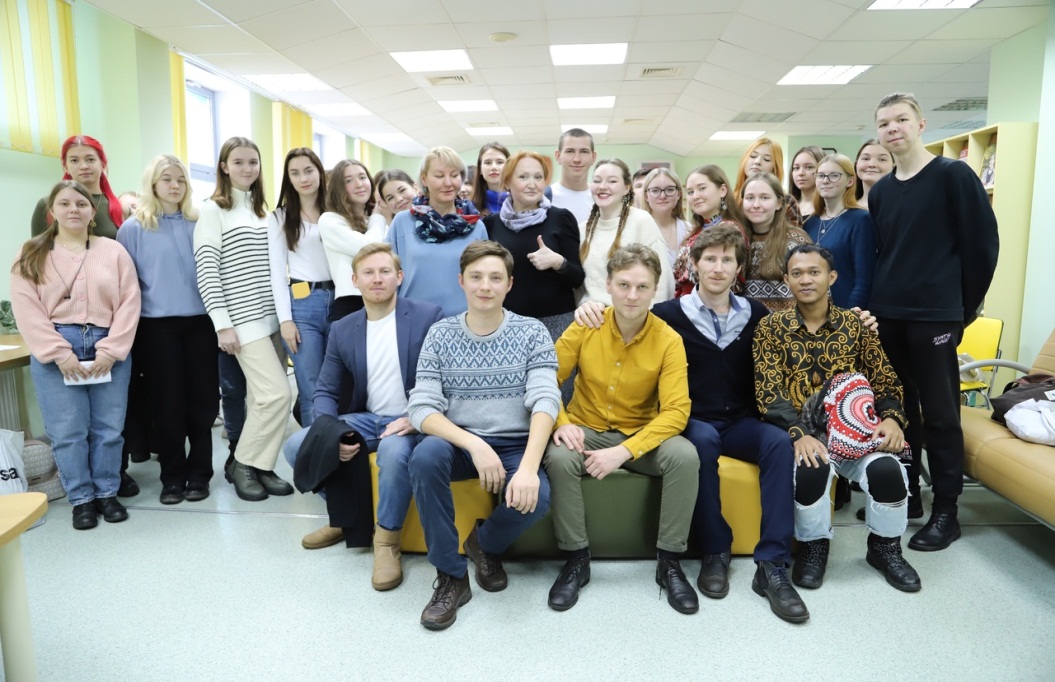 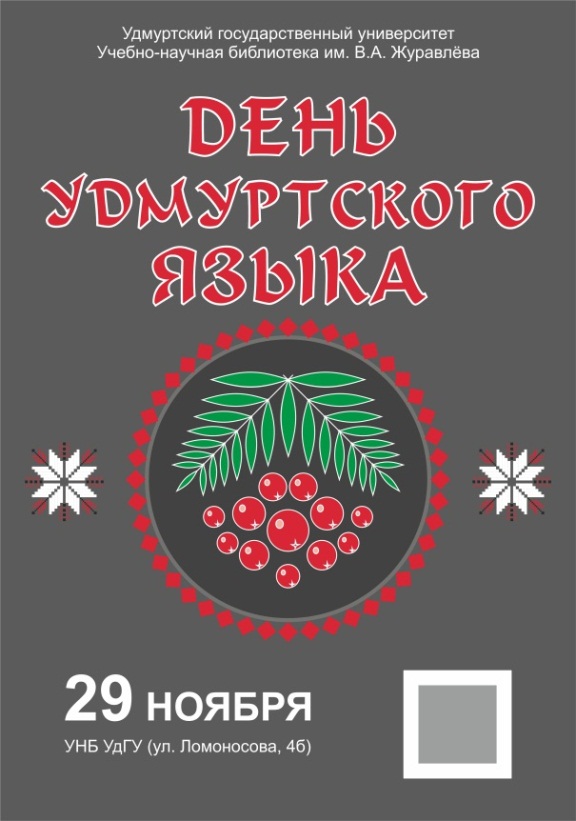 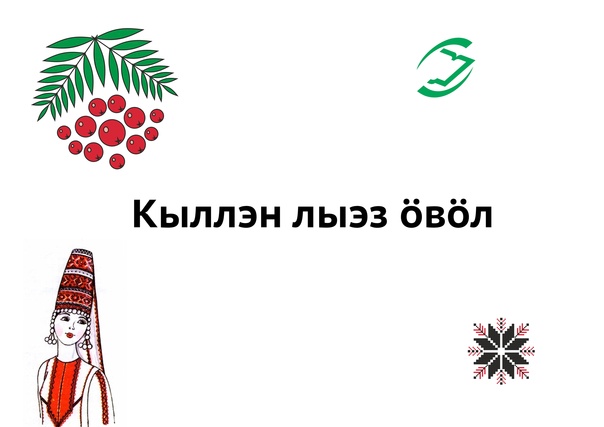 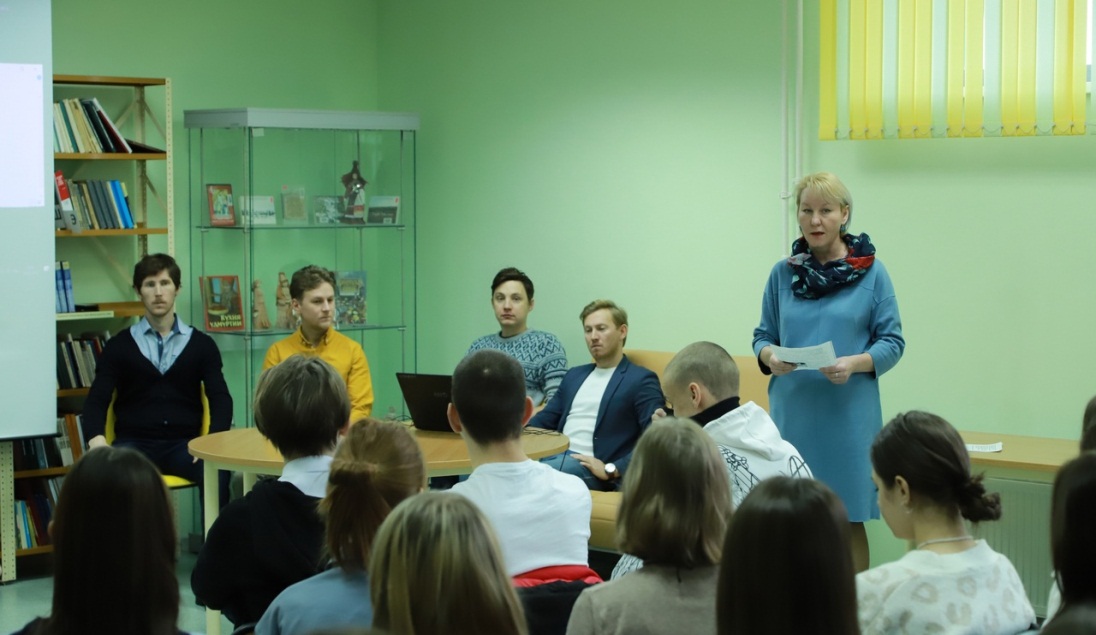 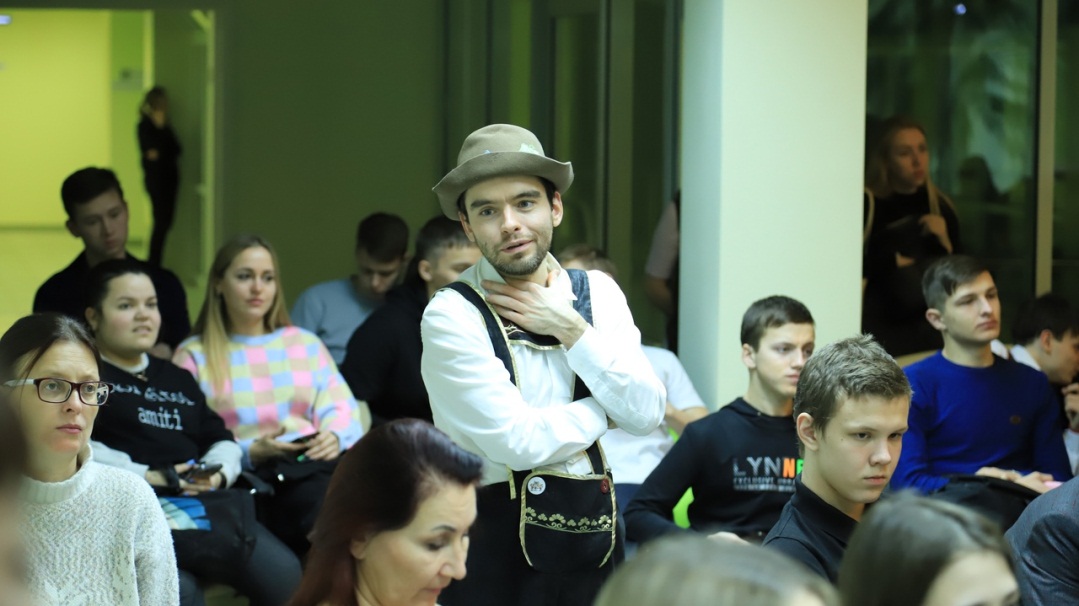 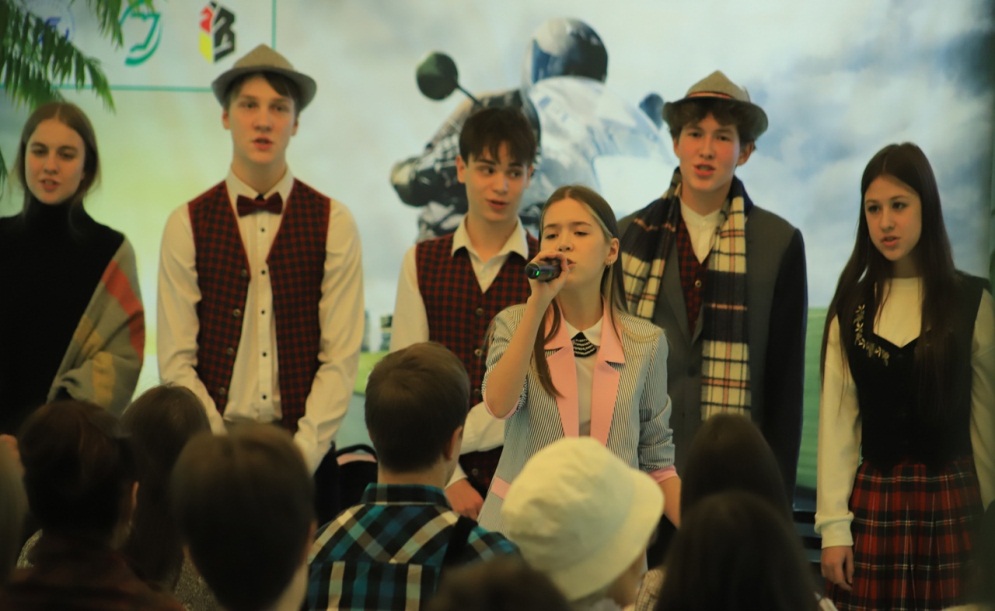 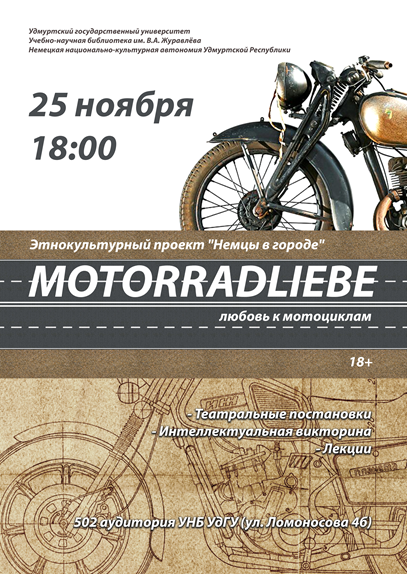 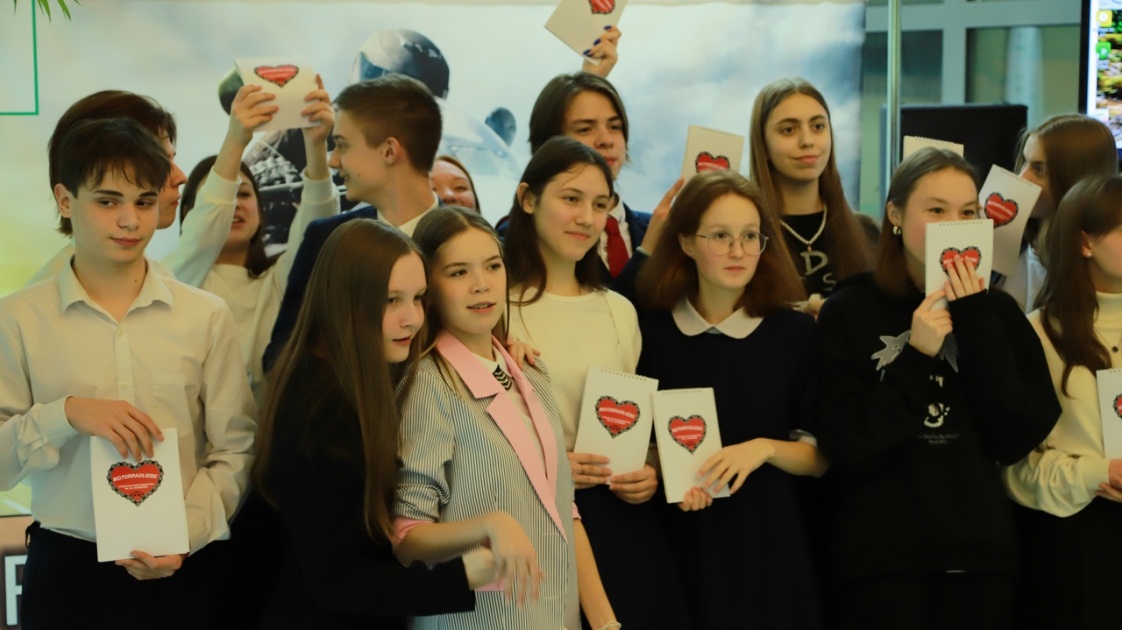 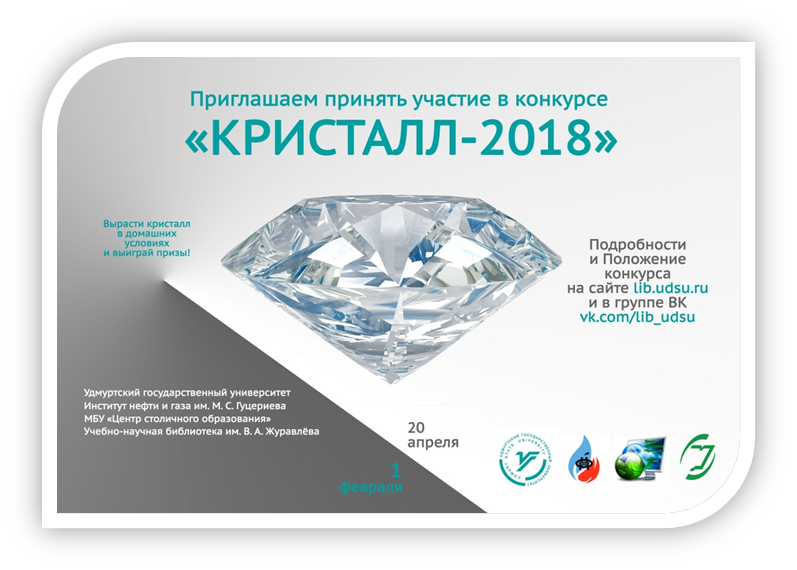 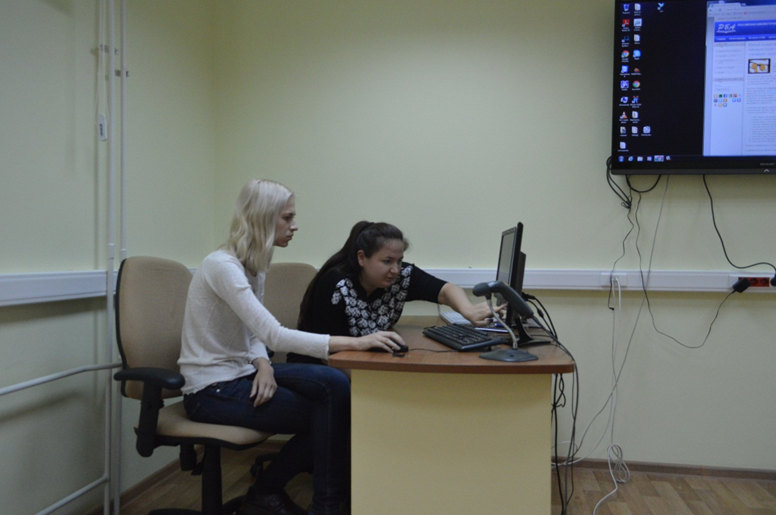 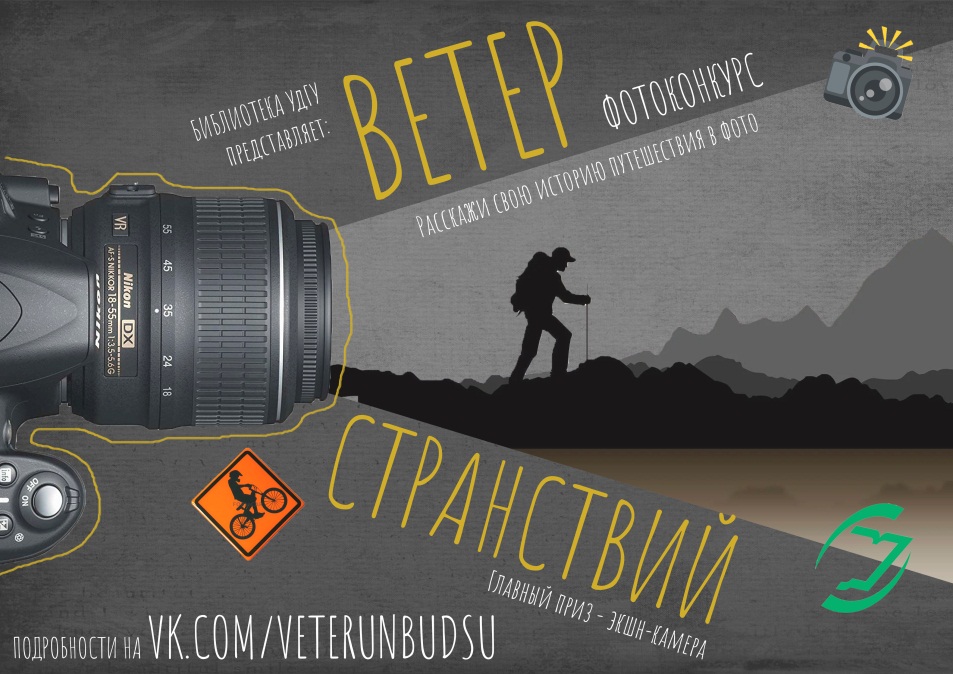 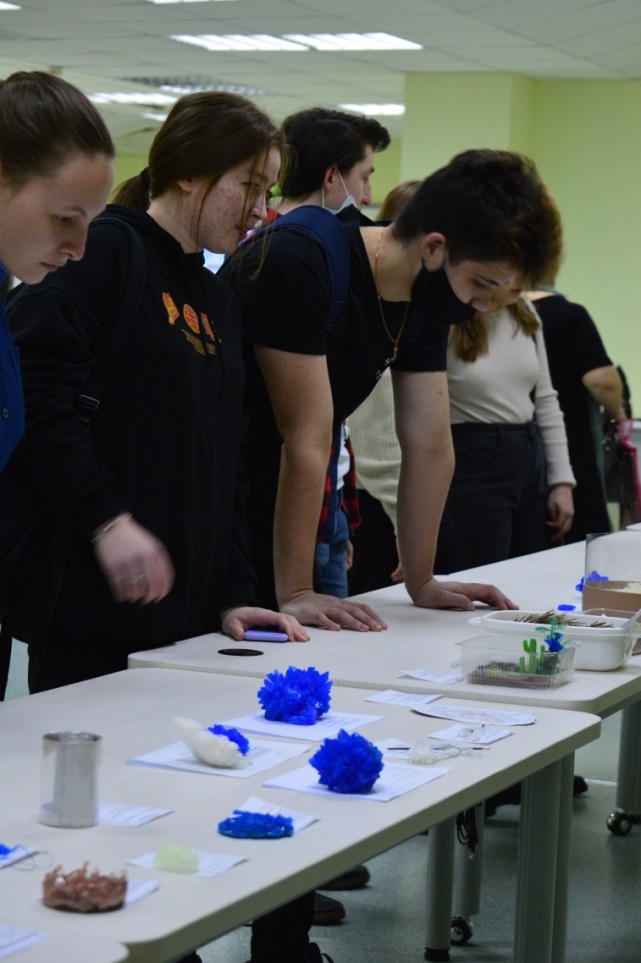 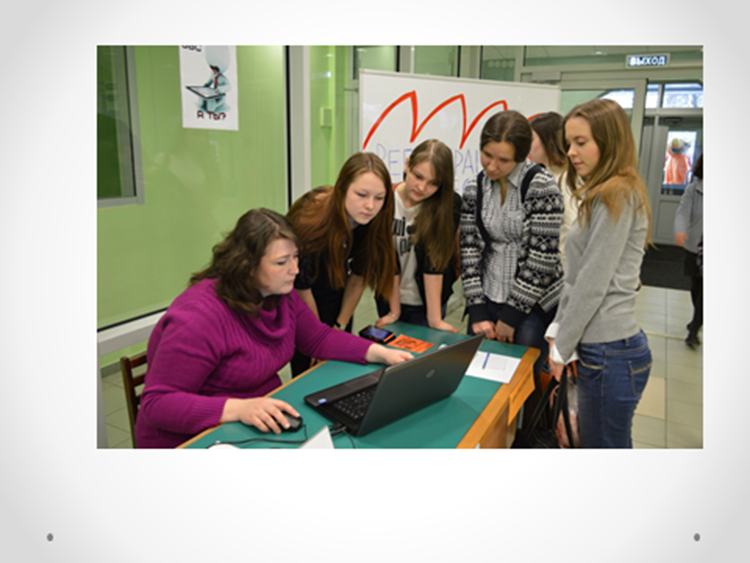 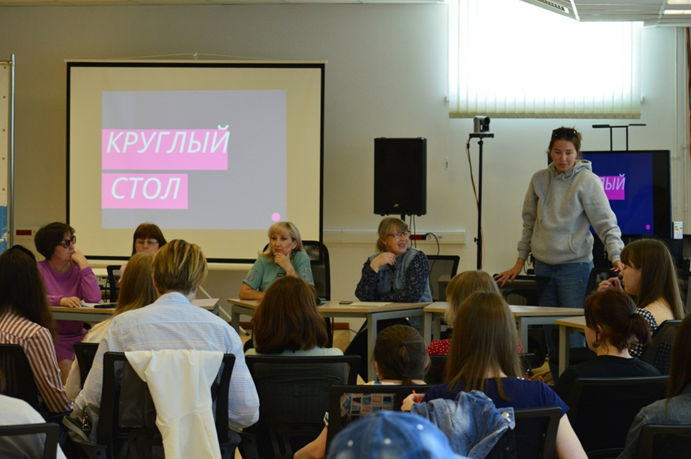 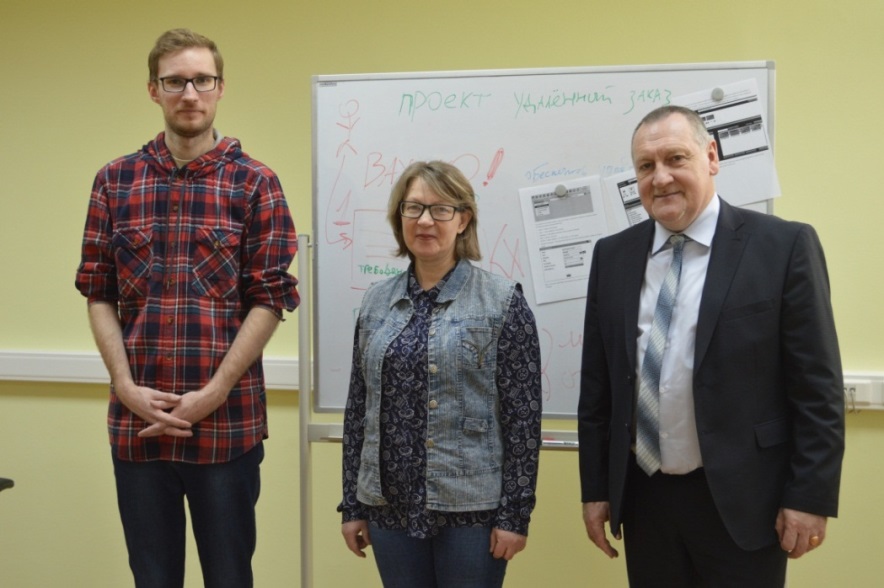 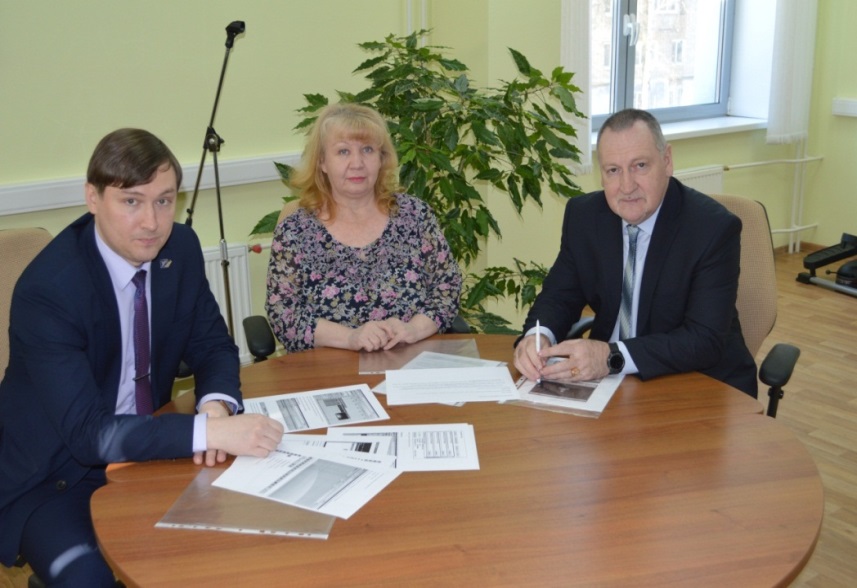 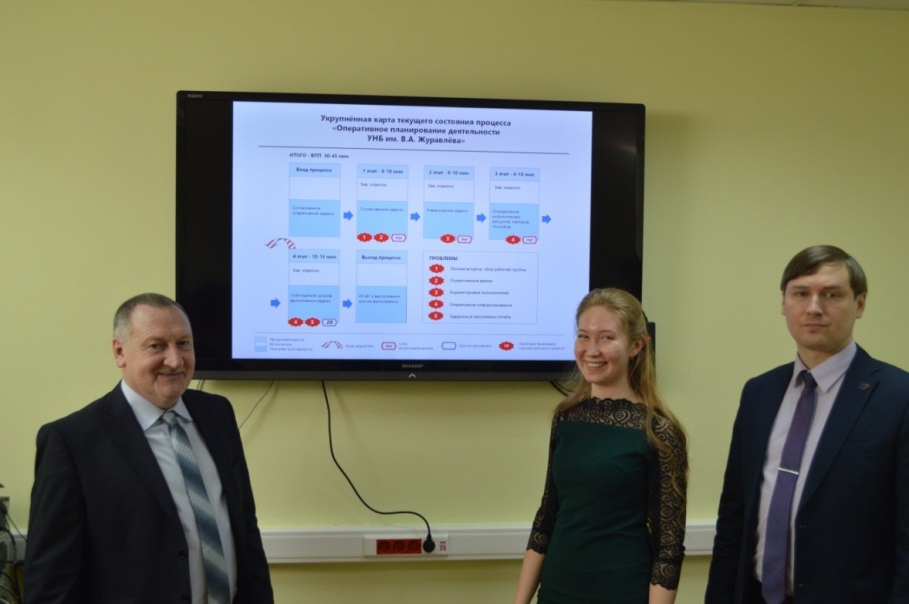 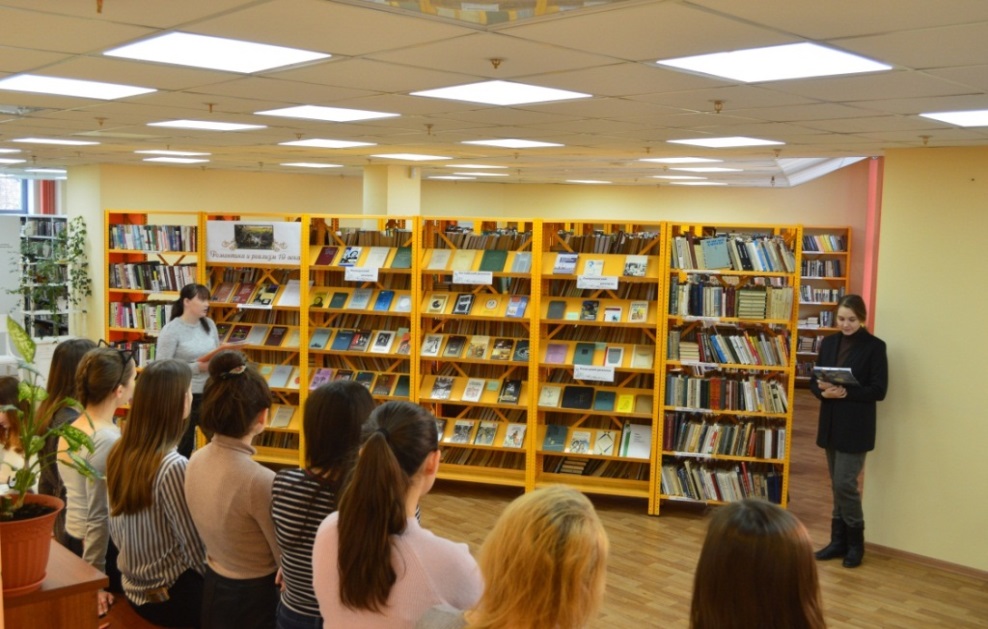 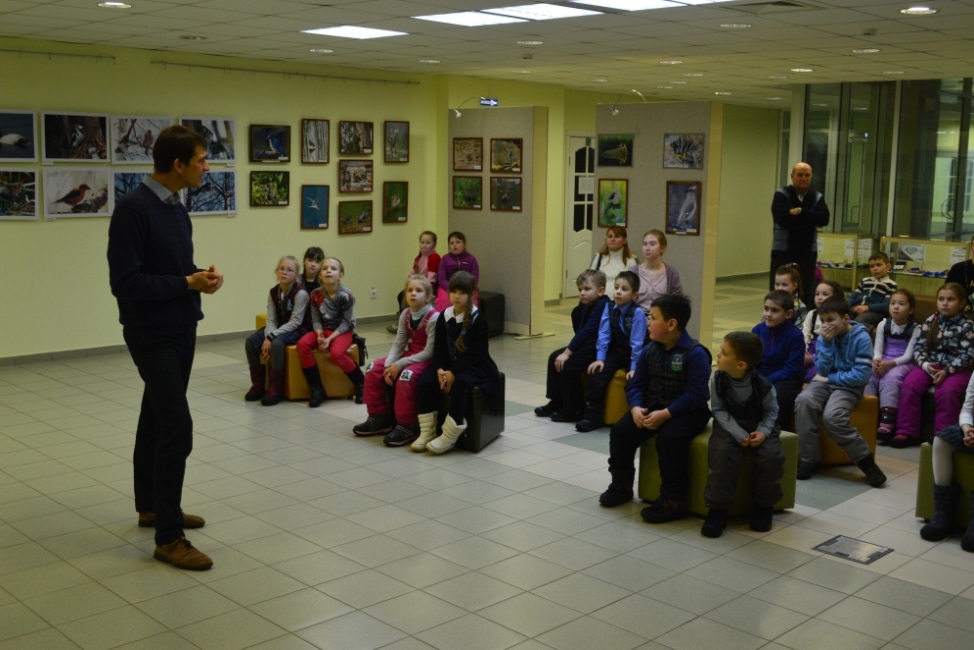 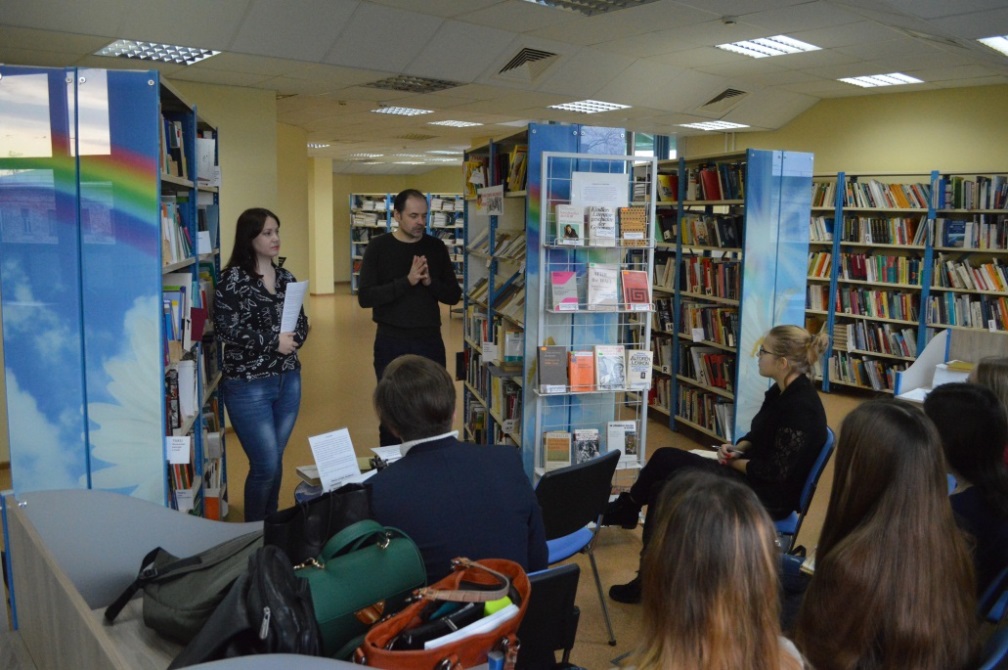 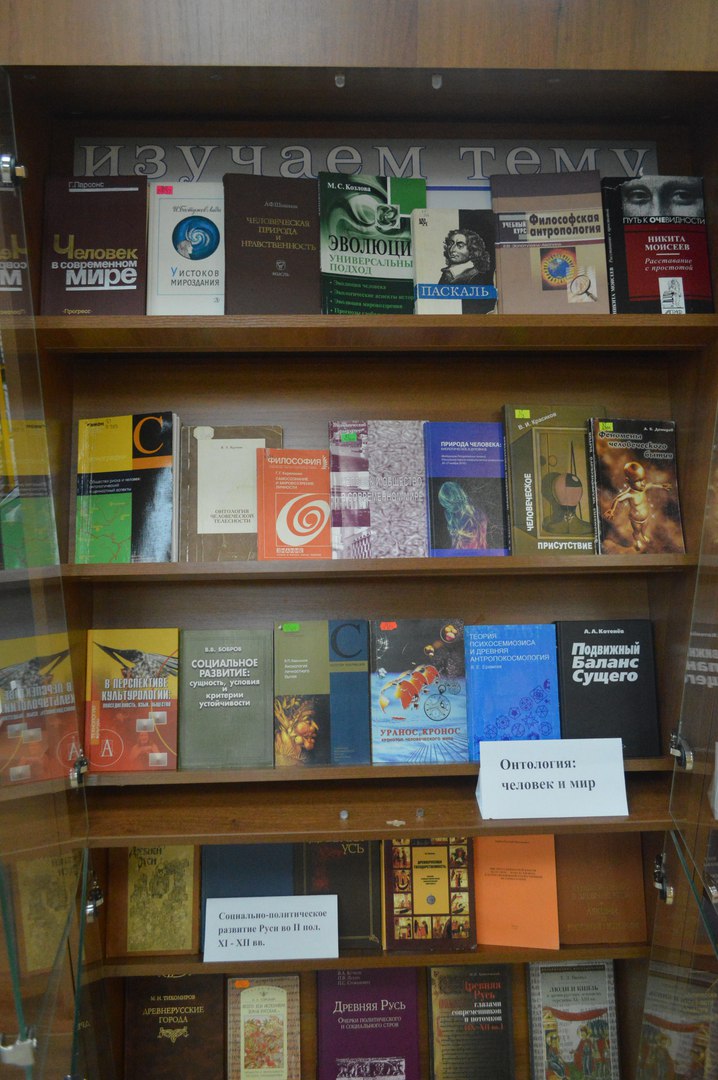 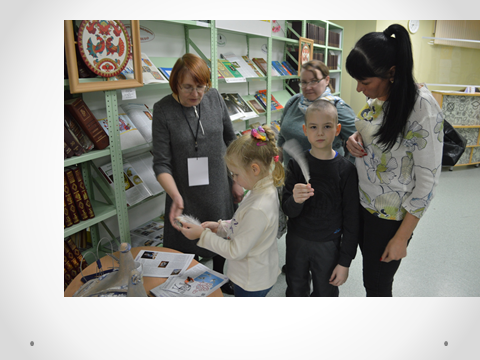 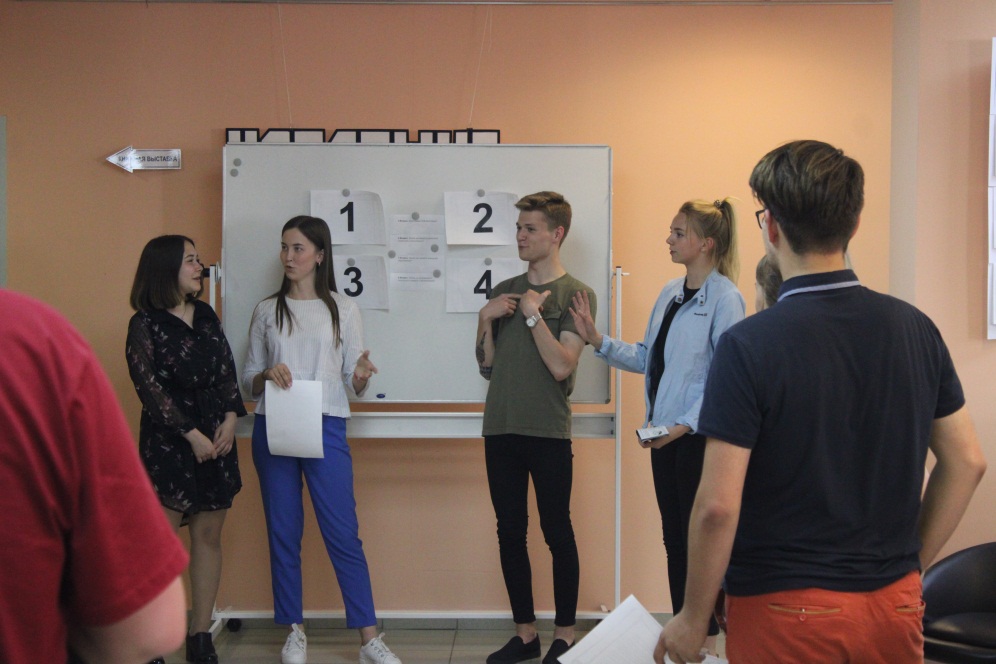 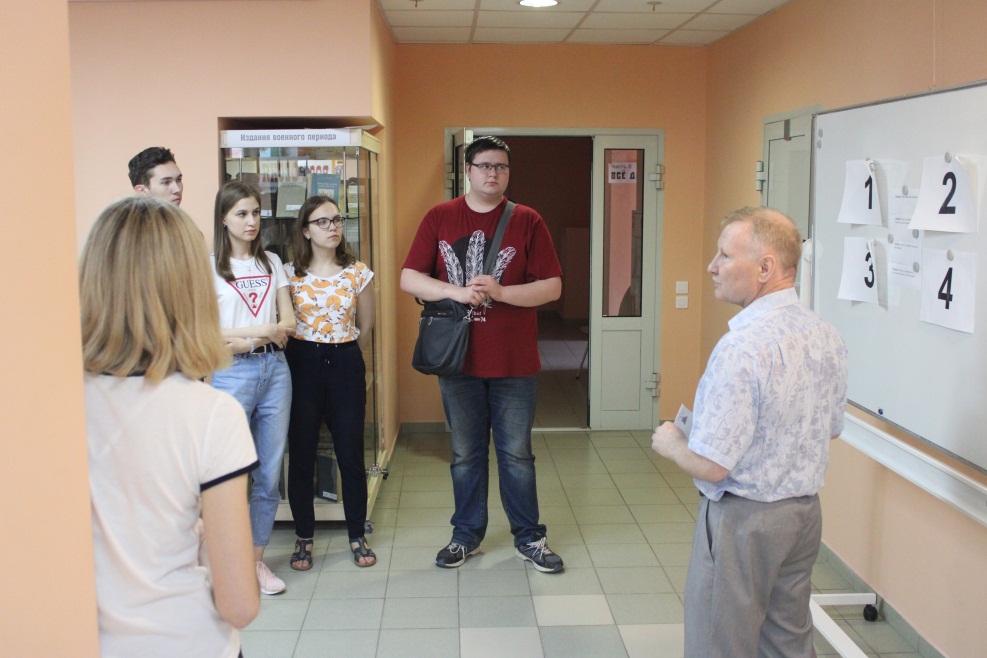 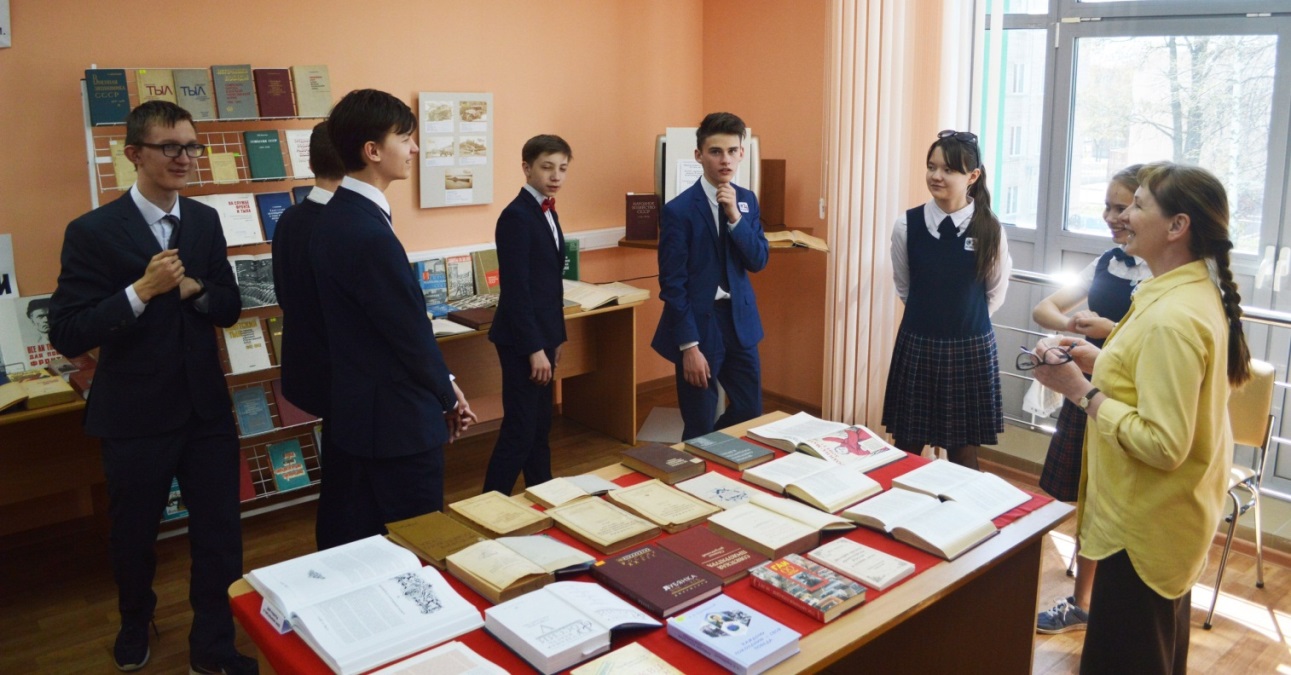 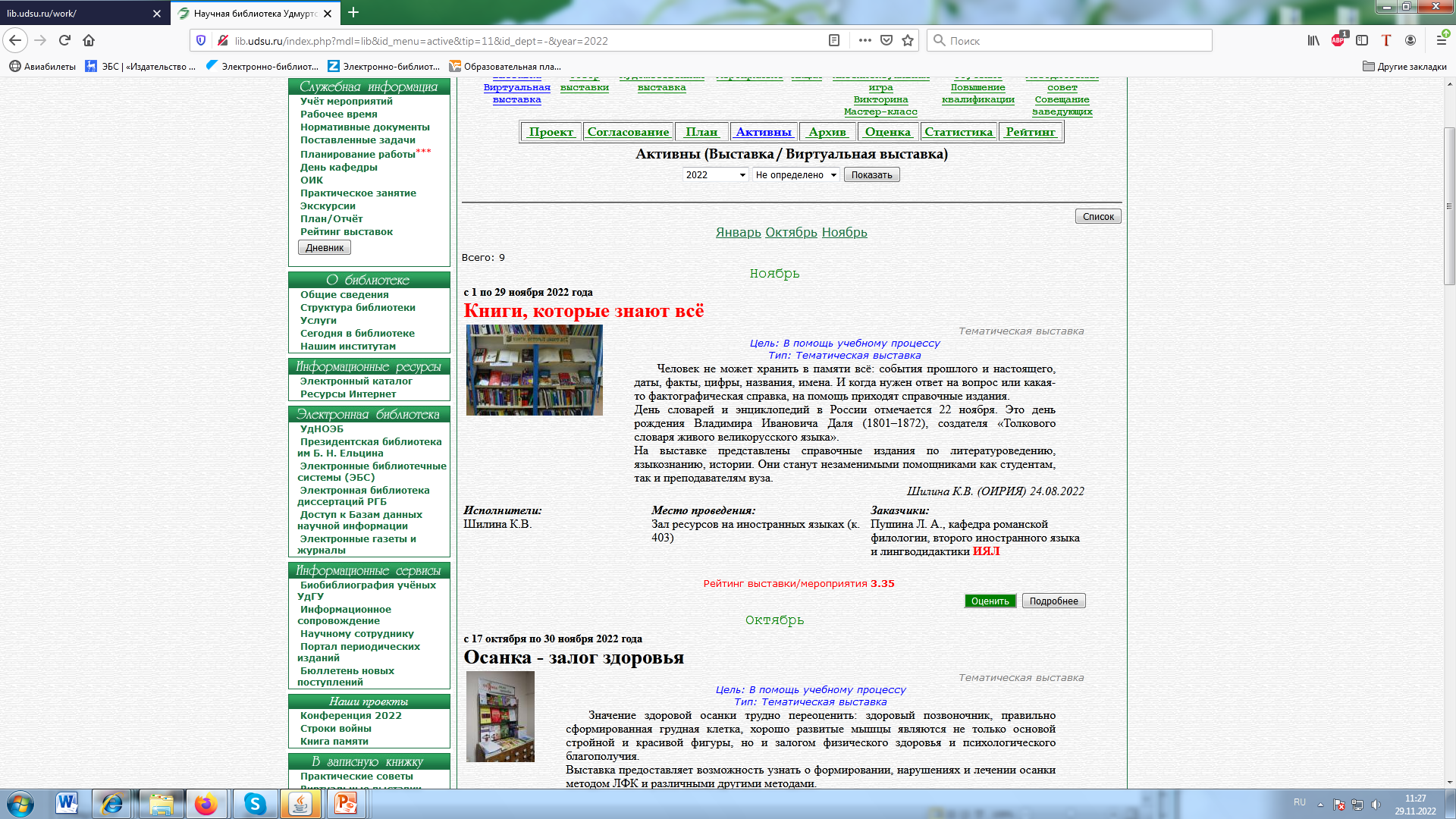 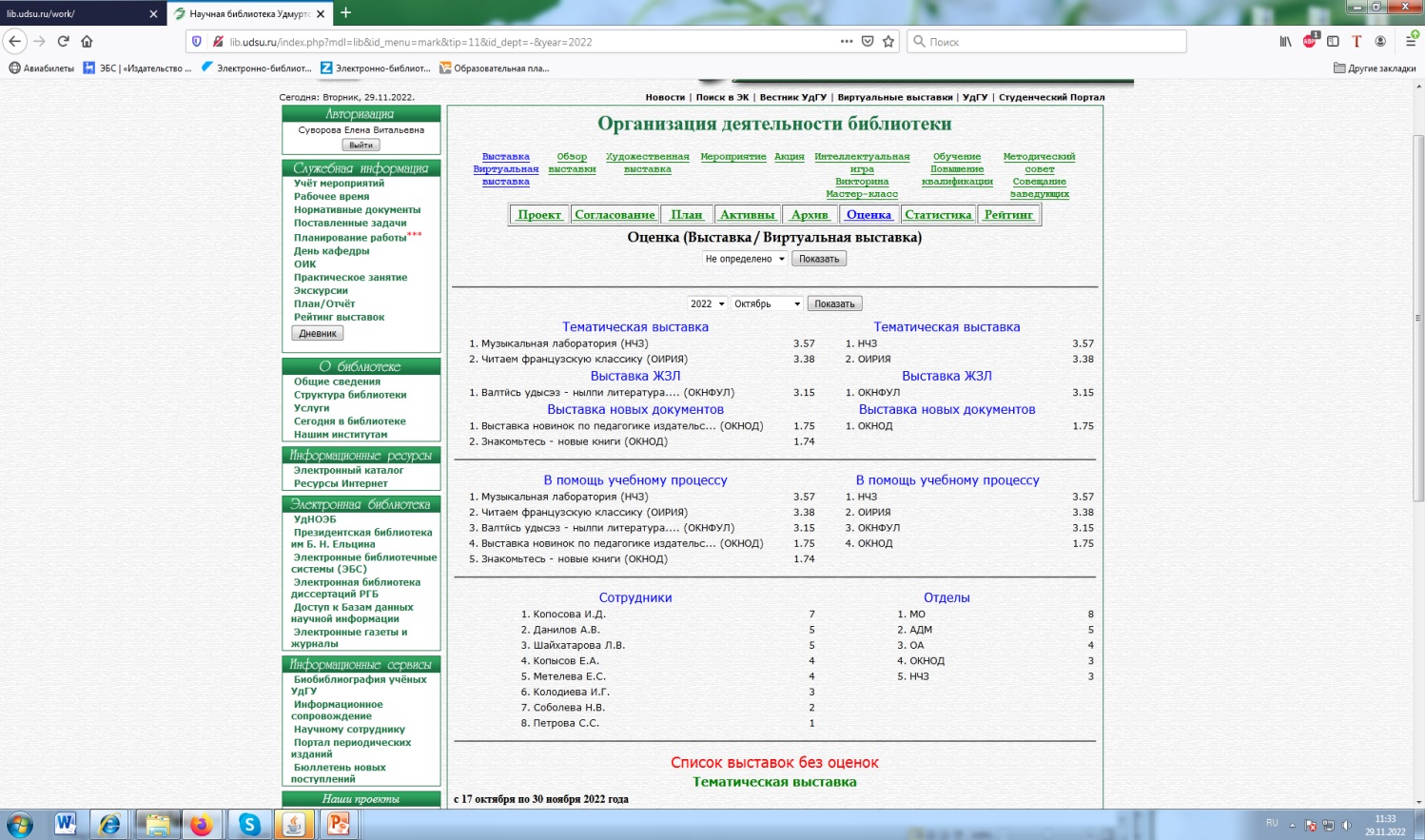 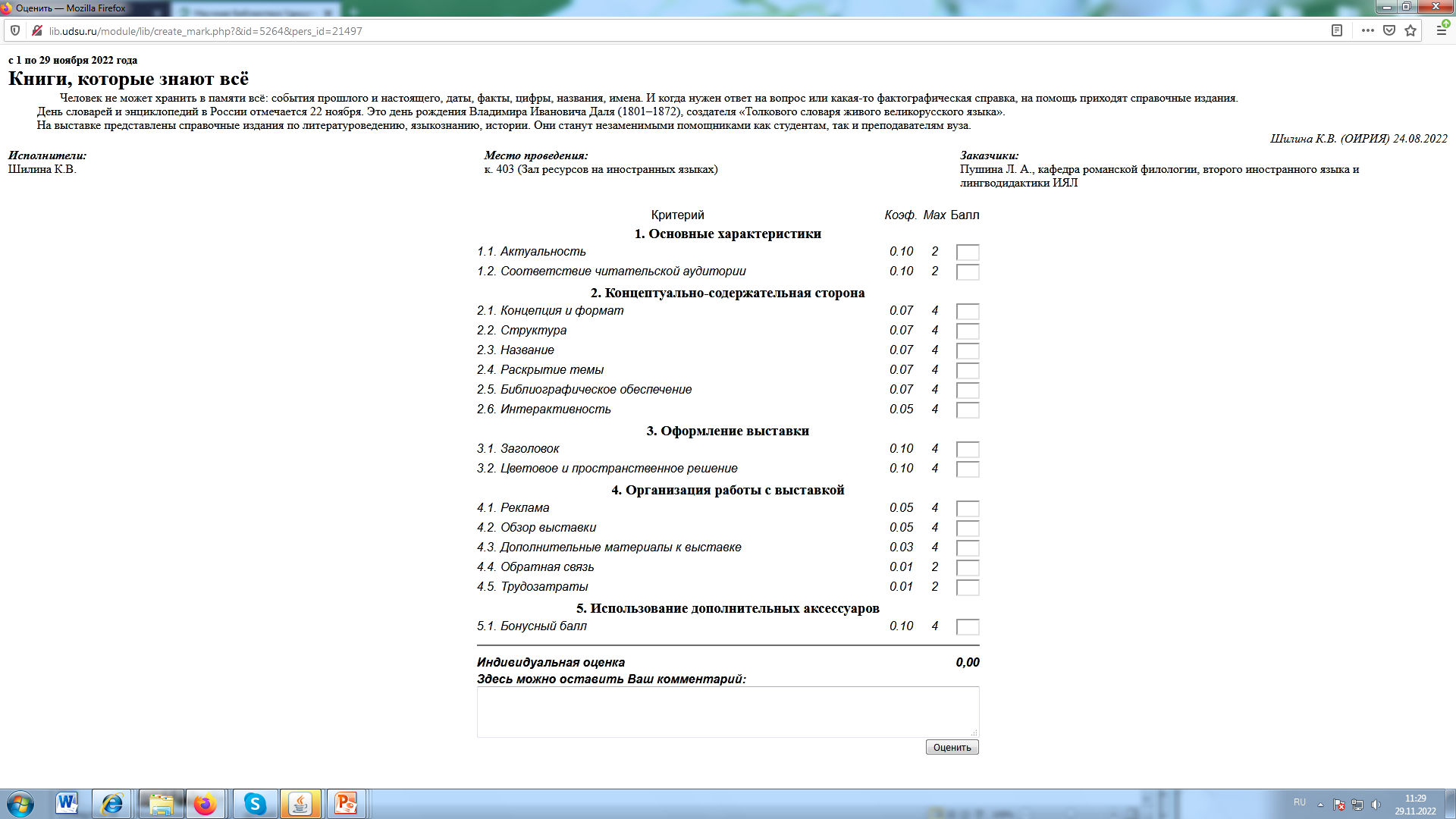 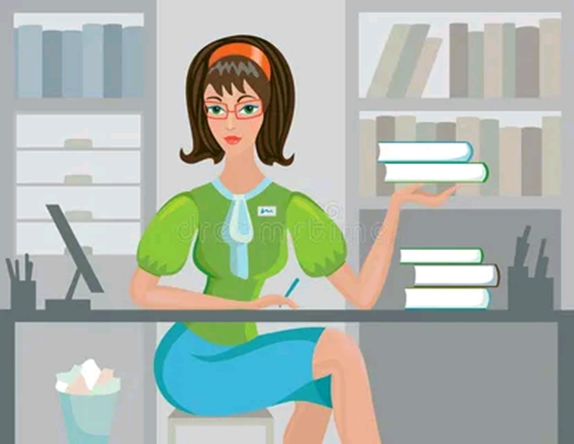 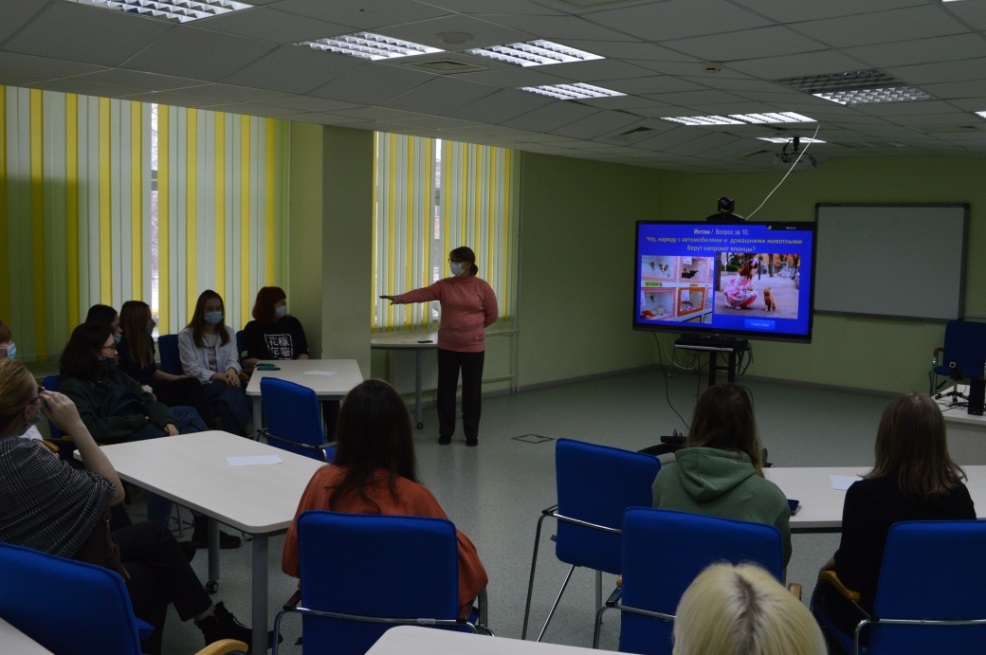 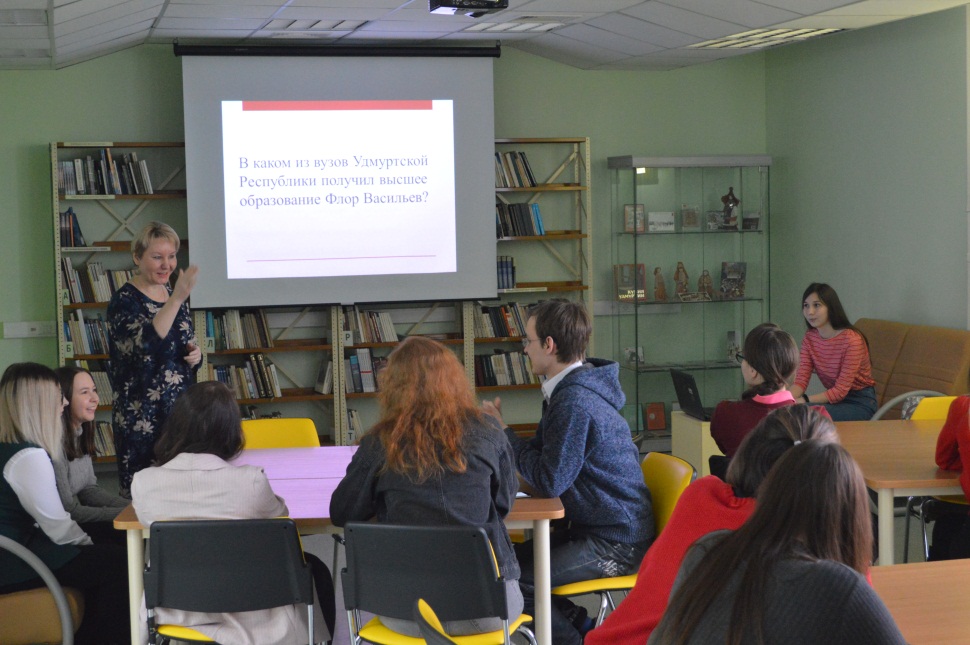 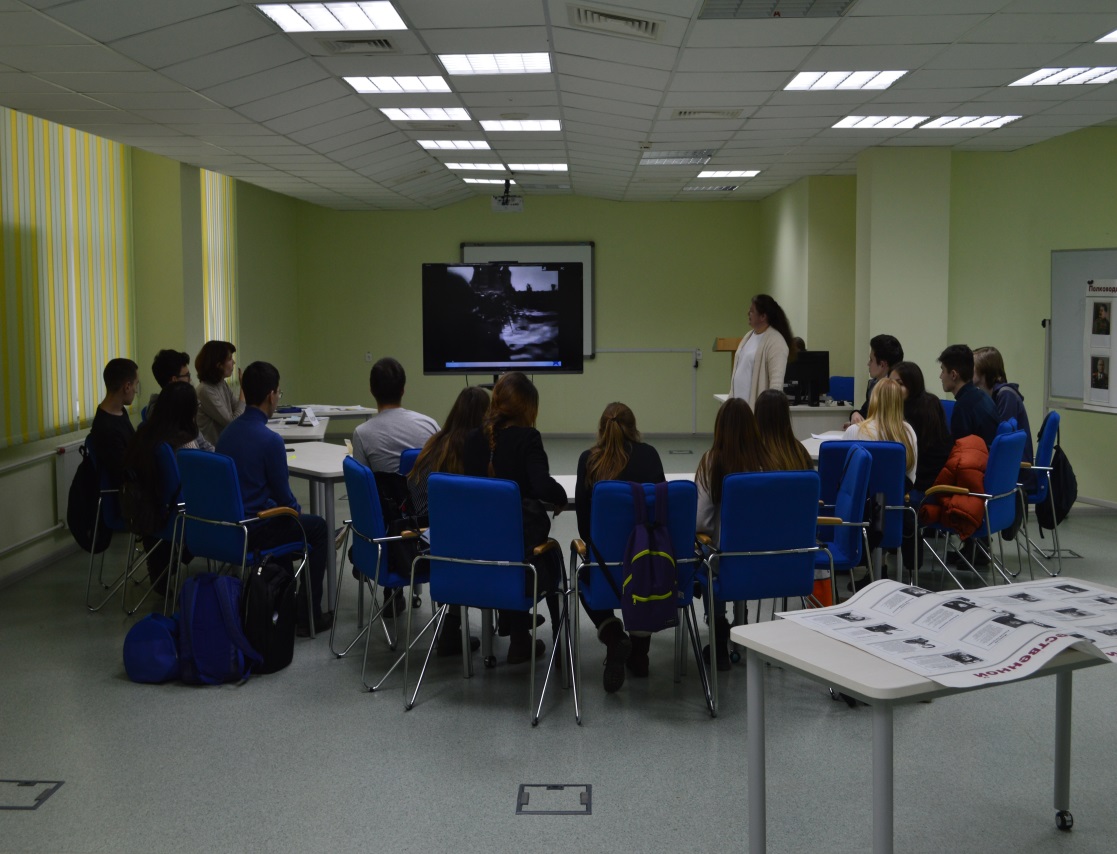 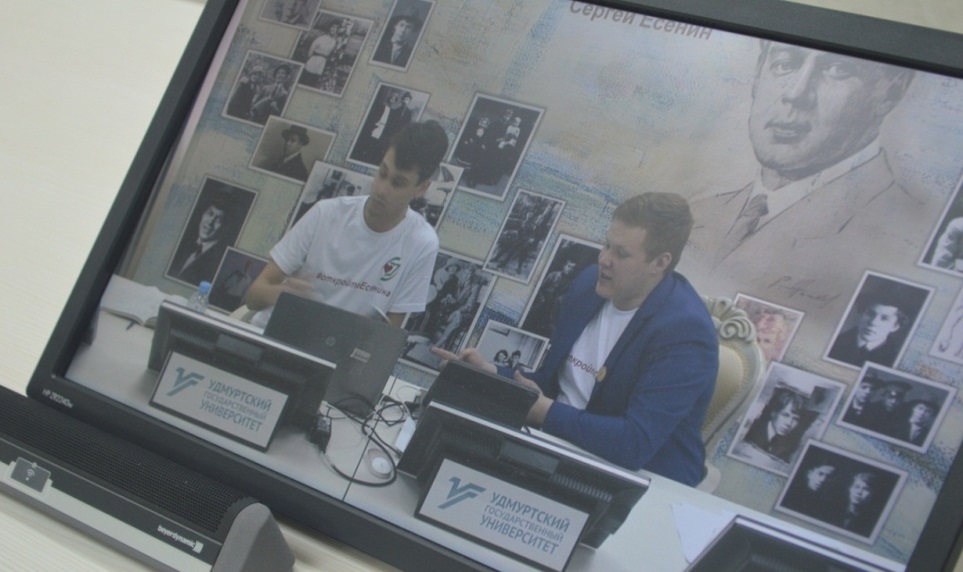 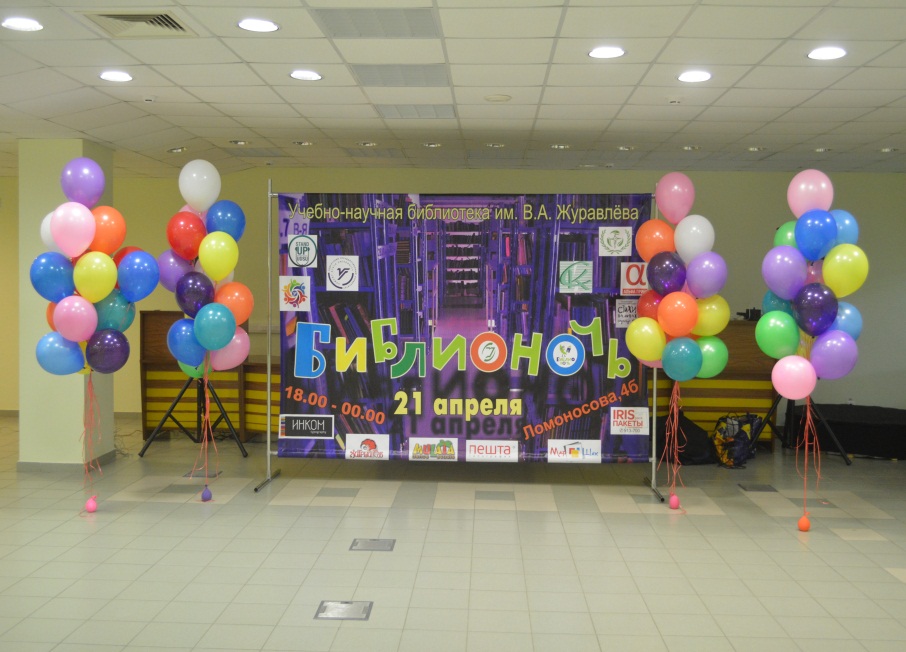 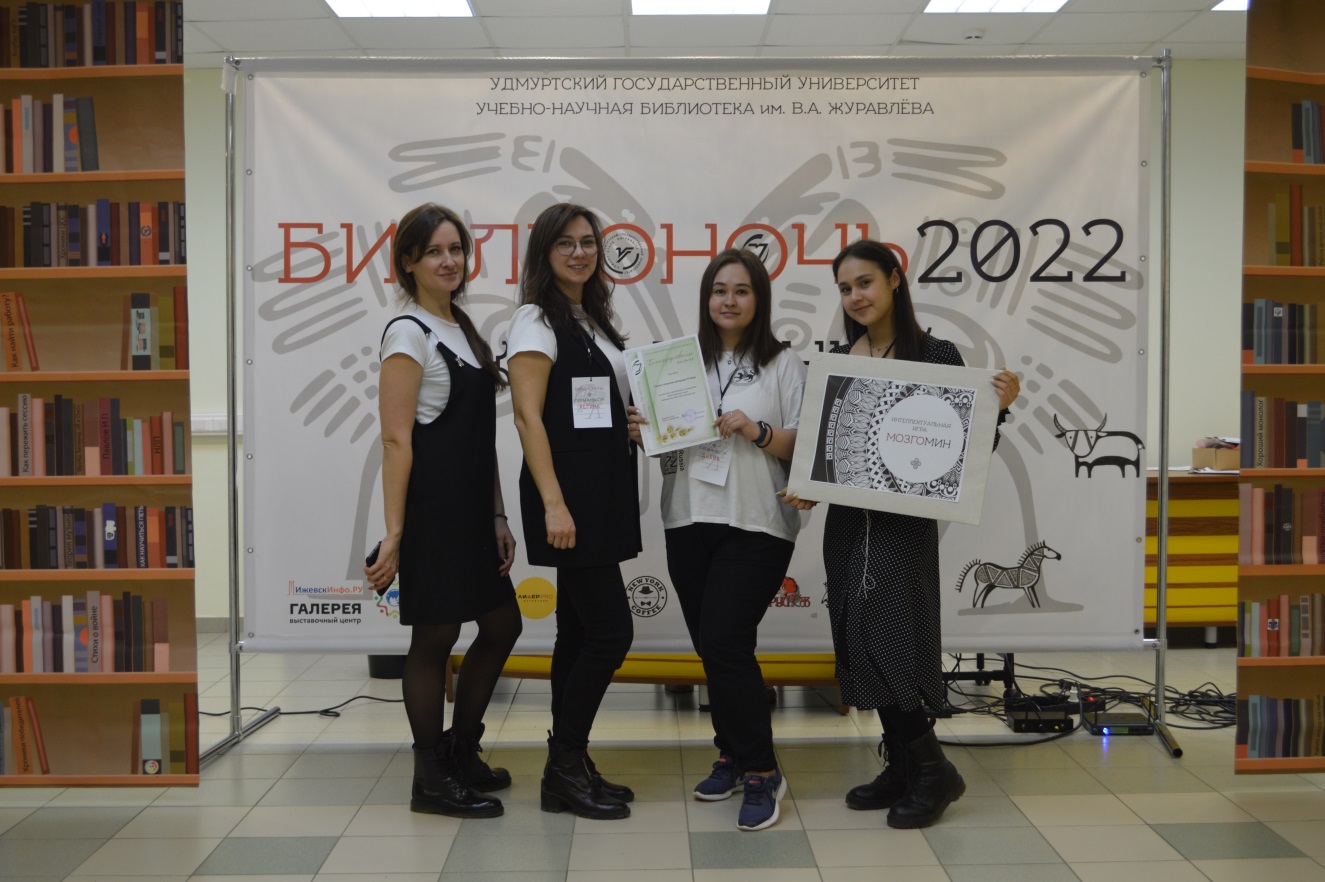 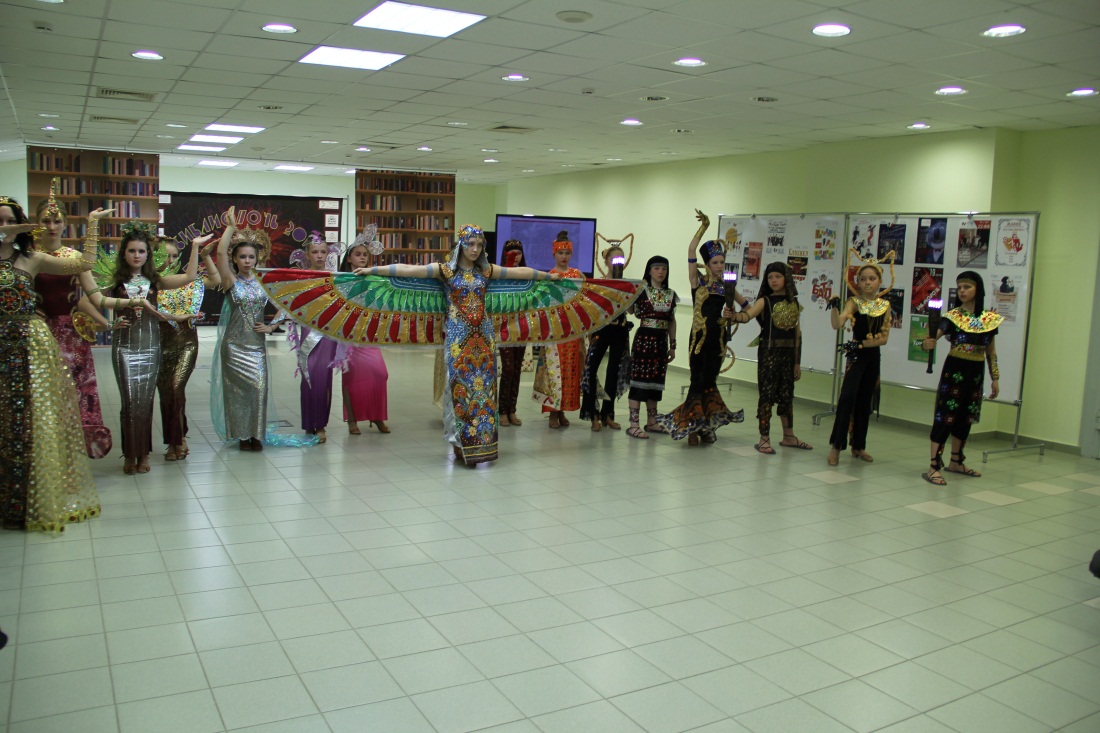 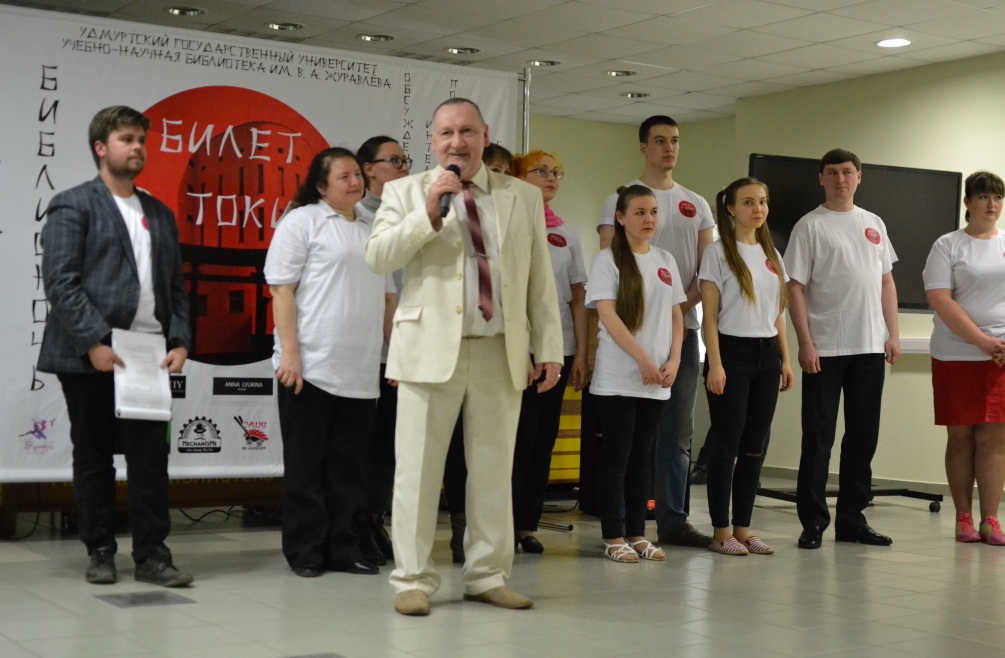 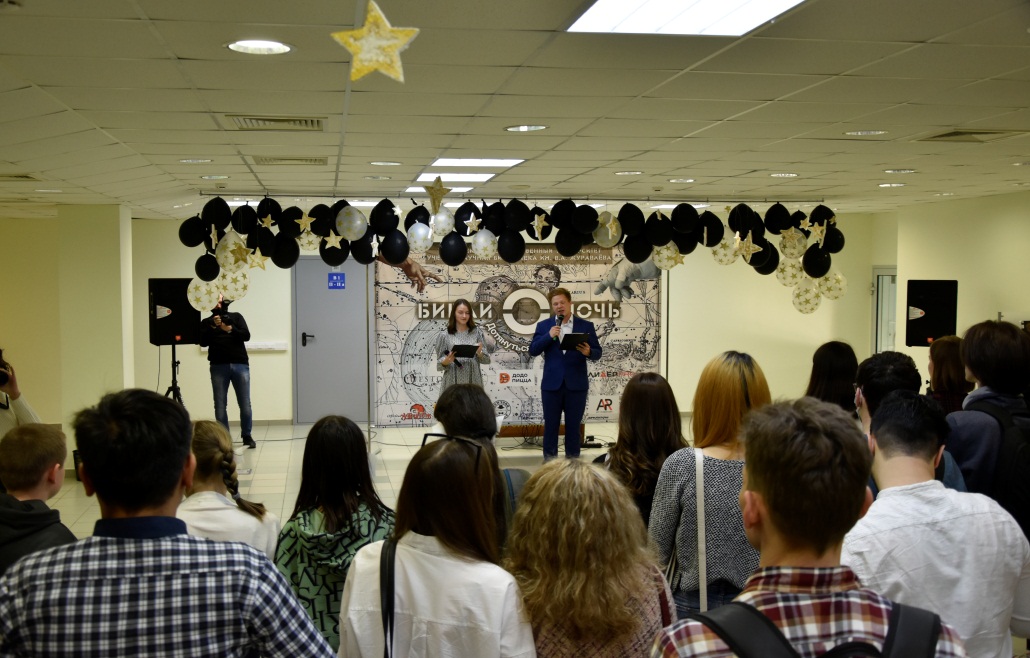 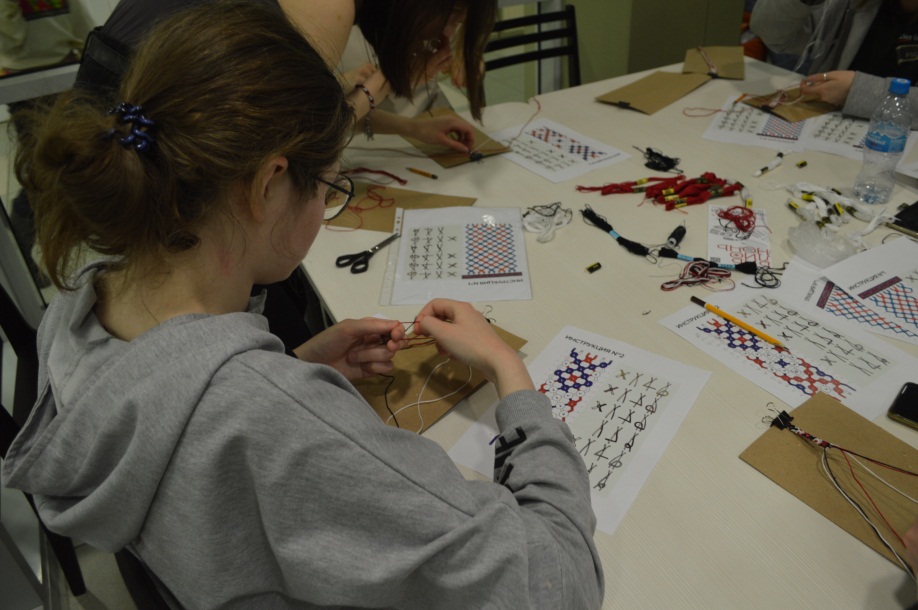 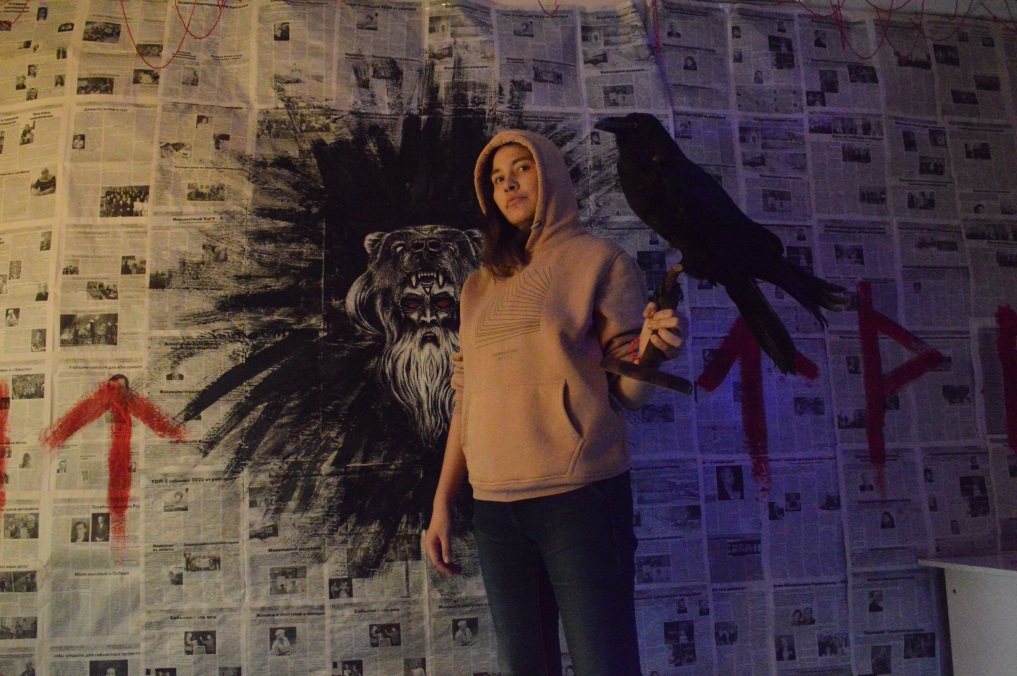 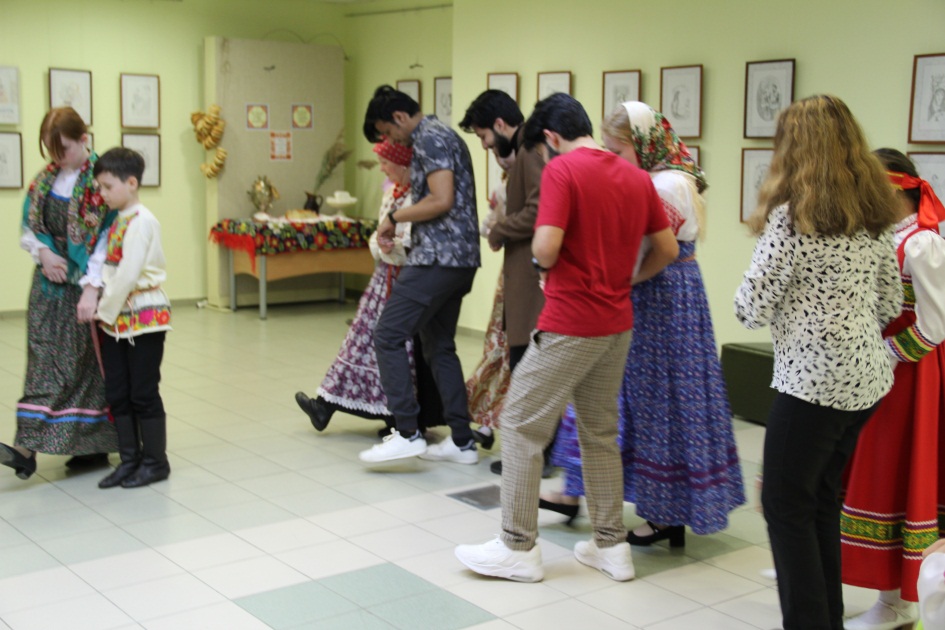 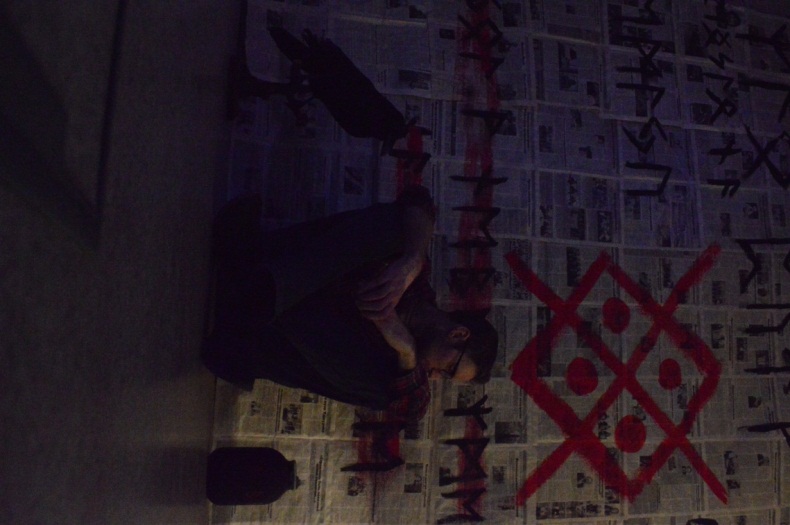 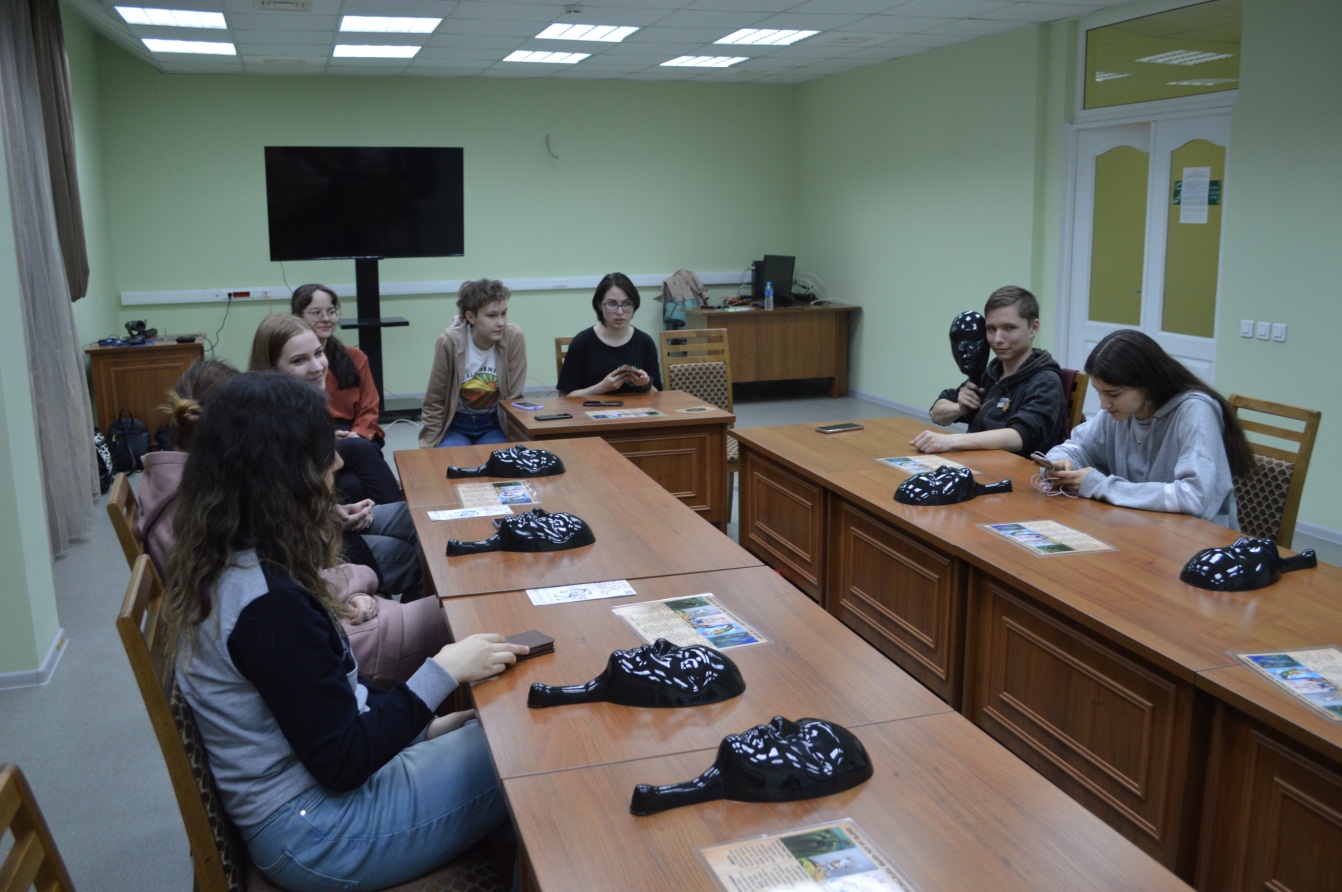 Спасибо     за внимание!							 Р. Т. 916-359					     hran132@mail.ru